SIP/2012/ASBU/Nairobi-WP/30
Regional Air Navigation Plan - Planning Methodologies and ToolsH. Sudarshan
Workshop on preparations for ANConf/12 − ASBU methodology
(Nairobi, 13-17 August 2012)
Outline
Background – Basic ANP/FASID 
Regional Air Navigation Plans 
Current paper based format
 New online format
Progress to date
Monitoring and Reporting 
Endorsement by ANConf/12
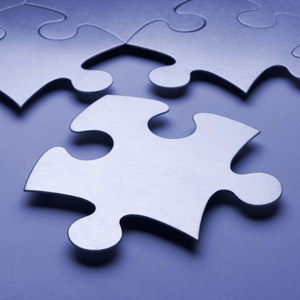 ICAO SIP 2012 - ASBU workshops
ICAO HQ
Online
Interactive 
Planning Tools
Volume I
Basic  part of Air Navigation Plan
Volume II
Facilities and Services Implementation Document
STATES
PIRGS
 ROs
Global Plan, Regional Plans and National plans
GLOBAL
ANP
General 
Planning Principles
REGIONAL
ANP
National  Plans
Action
Contribution line
Harmonization
ICAO SIP 2012 - ASBU workshops
What is Regional ANP?
The Regional Air Navigation Plans (ANPs) set forth in detail the facilities, services and procedures required for international air navigation within a specified geographical area. 
The development of these regional plans is undertaken by ICAO’s six planning and implementation regional groups (PIRGs) in coordination with States and supported by ICAO’s Regional Offices and the Air Navigation Bureau.
ICAO SIP 2012 - ASBU workshops
Regional ANPs -Documents
ICAO SIP 2012 - ASBU workshops
Regional ANPs- current paper based format
In February 1997, the Council decided that the ANPs should be published in two volumes, a basic ANP as volume I and facilities and services implementation document (FASID) as volume II. 
The intent was to simplify amendment process to ensure currency of information. 
Amendments to Basic ANP, the stable document, require a time-consuming approval process by the governing bodies whereas the FASID requires frequent updates through coordination within the Secretariat. 
Effective July 2011, the amendment process was automated to further reduce the time reviewed within ICAO headquarters.
But despite all these improvements, the challenge remained to keep the paper-based Regional ANPs updated.
ICAO SIP 2012 - ASBU workshops
Regional ANPs- Approach to update
Three phased approach
Phase 1:  Keep the present paper based Regional ANPs (Basic ANP/FASID)up to date and publish in PDF as well as GIS format – available at http://gis.icao.int; Until 1 July 2013 
Phase 2: As an alternative to paper based  Regional ANP, develop an online format called  regional eANPs that includes uniform format for all FASID tables. Align Regional eANPs with ASBU methodology. Available from 31 October 2012 to  1 July 2013 at http://gis.icao.int
Phase 3: Translate eANPs and seek approval of States through pfa. Subsequently to be approved by HQ by 1 July 2013
Phase 4: online eANPs will be available for operational use from 1 July 2013
ICAO SIP 2012 - ASBU workshops
Regional  ANPs -New online format
To reduce time to process the ANPs and to avoid  duplication and rework, it is necessary to transition the paper based ANPs to new online format
However, this evolution should allow the air navigation planner to use the data or tools for their daily work. 
Consequently, ICAO has developed a plan to transition to the eANP by using it as an alternative to the paper- based ANPs 
All PIRGs upon review of the online system, or components thereof, are encouraged to transition any part of the ANPs that contains the same information to the electronic format.
ICAO SIP 2012 - ASBU workshops
Regional eANPs -What are the new features?
It will be a user-friendly, robust, web-based planning and editing tool to ensure centralization and currency of data
  The full text and tables of ATS Routes of Volume I of  all  Basic ANPs will be updated
 The CNS, AIM, AOP and MET tables in FASID/Volume II of all ANPs will be available in new format with updated data. These FASID tables will be standardized and harmonized across all regions. 
All FASID tables will be mapped to ASBU methodology. Where necessary, new FASID tables will be added to reflect ASBUs not covered in the current ANPs.
 A new Chapter will be included in FASID /volume II of all ANPs covering performance based approach and  air navigation report form template for all 18 Block 0 Modules
ICAO SIP 2012 - ASBU workshops
Regional eANPs –Progress to-dateJuly 2012
Volume I (Basic ANP) 
 Text in Basic ANP of all Regional Plans has been updated and being endorsed by respective PIRGs
Route tables format will be the same with updated information
Volume II (FASID) 
AIM tables are in new format. Data needs to be  entered and updated 
MET tables  migrated to new eANP and data has been updated
AOP tables are being developed in new format. Data needs to be  updated 
CNS tables are being developed in new format. Data needs to be  updated
ICAO SIP 2012 - ASBU workshops
Regional eANPs –Progress to-date
All developments related to eANPs are shared on on-going basis on the ICAO Safety Tools User Group (STUG) web site
 Access available on request. https://portal.icao.int/stug/Pages/Homepage.aspx
ICAO SIP 2012 - ASBU workshops
How  GIS will assist in regional and national  planning
Go to http://gis.icao.int 
Contains current paper version of Regional ANPs.  Data being updated. 
growing gallery of interactive maps that provides an overview of the implementation status of global and regional priorities
an online tool for managing location indicators and other air navigation data not contained in the regional ANPs
ICAO SIP 2012 - ASBU workshops
ICAO Booth For Exhibition Of Online Planning Tools
Product live demonstration: 

These ICAO online planning tools will be demonstrated in the exhibition area during the ANConf/12
one-page training aid will also be available  both online as well as disseminated during the Conference
ICAO SIP 2012 - ASBU workshops
FASID Tablessample
GIS MAP to provide transparency  in a format that provide a high-level overview of the status of implementation
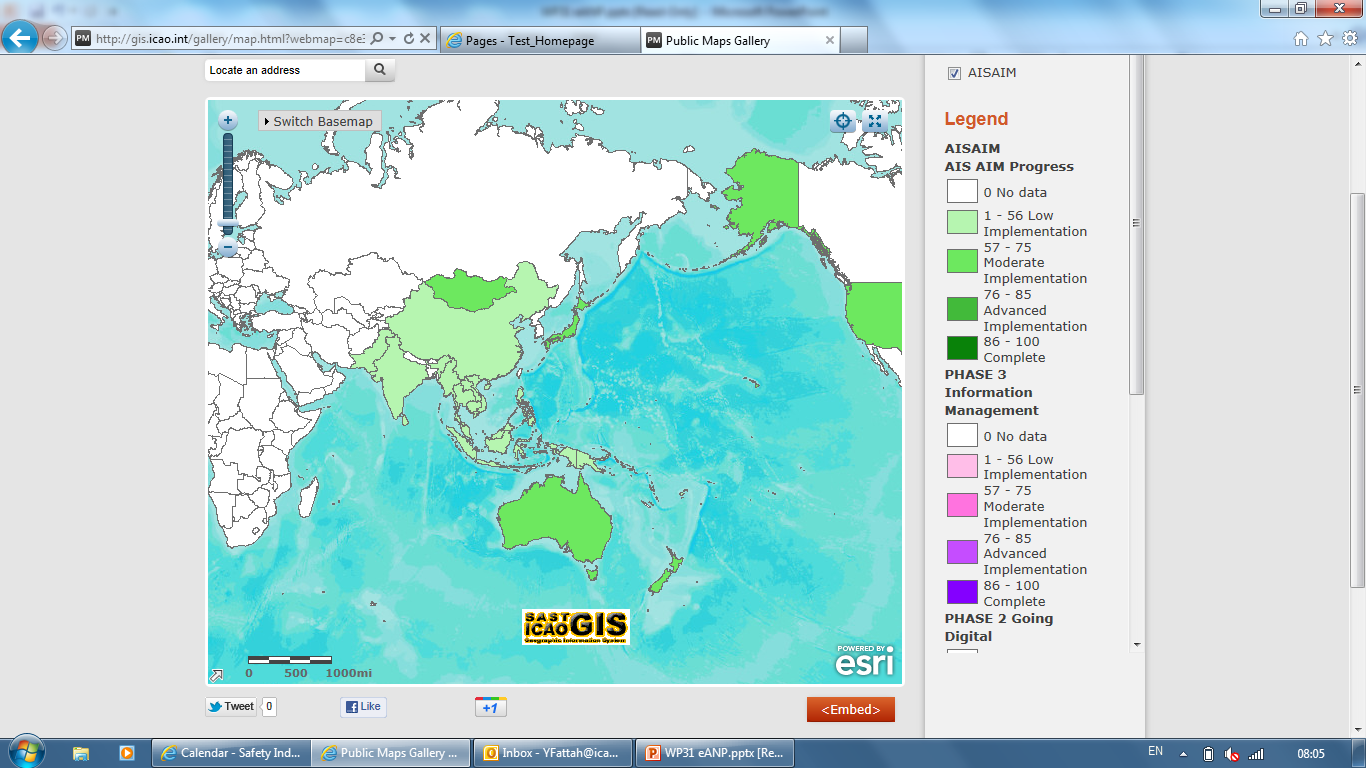 Tabular view of information
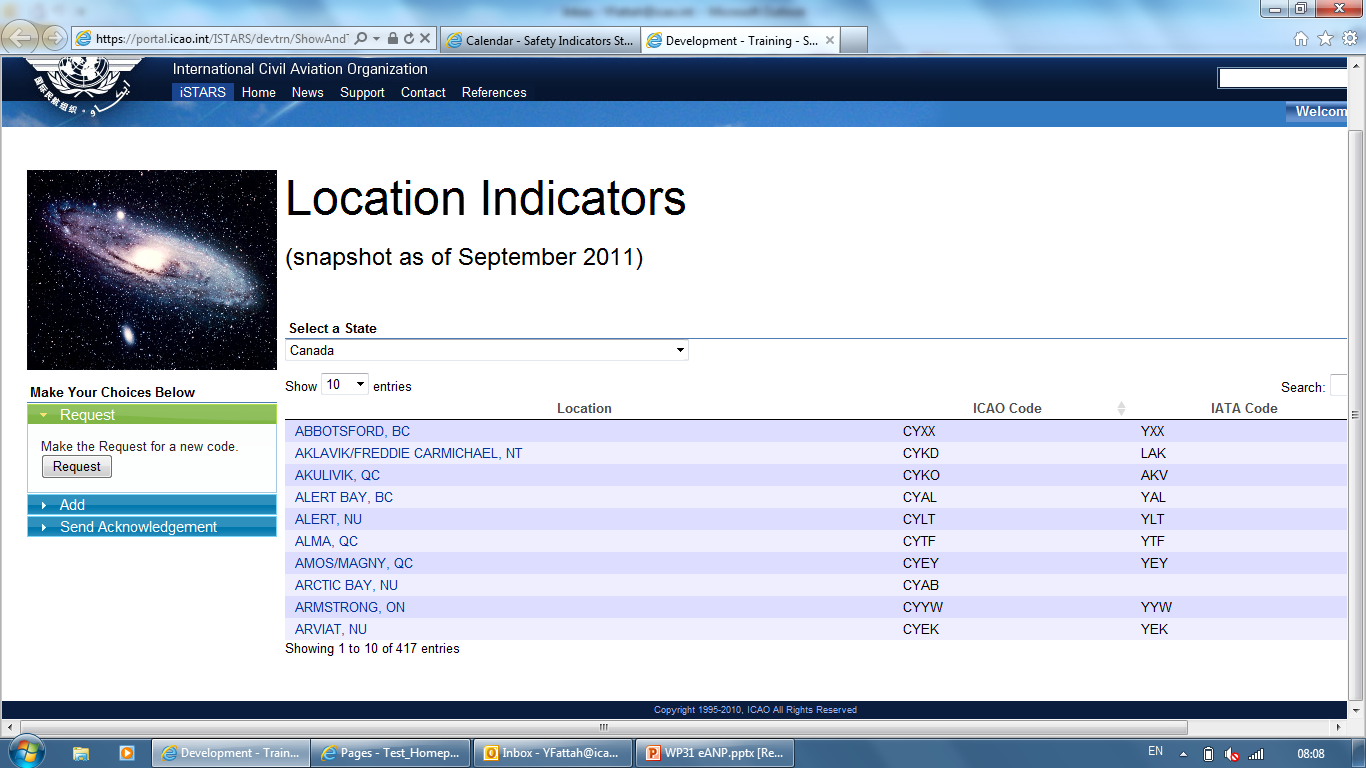 Action options
ICAO SIP 2012 - ASBU workshops
Air Navigation Implementation  Reporting- ANRF
The current PFF has been redesigned and aligned with ASBU framework  and called the Air Navigation Report  Form (ANRF)
ANRF will be the basis for performance monitoring of the ASBU implementation 
The ANRF templates for all the 18 Modules of ASBU Block 0 will be available in Volume II – FASID of each Regional eANP
ICAO SIP 2012 - ASBU workshops
PFF re-designated as ANRF
ICAO SIP 2012- ASBU workshop
16
PFF re-designated as ANRF
ICAO SIP 2012- ASBU workshop
17
Next Steps: A Global Air Navigation Report – Why?
Effective 2014, on annual basis a Global Air Navigation Report will be released
The Regional Air Navigation Reports (ANRF) that provide data for shared review will be utilized in developing the annual Global Air Navigation Report. 
The spirit of such a global review is to assist in understanding which areas requires special attention and effectively improve air navigation performance in the future
 This review also provides an opportunity for world civil aviation community to compare the progress across different ICAO regions in the establishment of air navigation infrastructure.
ICAO SIP 2012 - ASBU workshops
Next Steps: A Global Air Navigation Report – How?
States to focus on the gathering information related to the highest priorities first, which are:  PBN, CDO CCO 
States may use IFSET to calculate the fuel/CO2   saved for any of the operational improvements
ICAO Regional office will be provided with its own regional GIS webpage 
ICAO Regional office to coordinate data input from States for its regional GIS webpage
When all regions provide data on respective GIS webpage, it results in Global AN Report
The GIS is illustrated in next few slides
ICAO SIP 2012 - ASBU workshops
Next Steps: A Global Air Navigation Report – When?
Reporting will be primarily GIS based derived from regional information: suggested time table
Dec 2012 - Regional Offices will have Region Specific GIS Map System
May 2013 -  First set of information will be aggregated
May 2014 - PIRGs to submit their newly aligned plans 
Dec 2014 -First Air Navigation REPORT planned
ICAO SIP 2012 - ASBU workshops
Regional GIS webpage -How to input the data? 
 An illustration
ICAO SIP 2012 - ASBU workshops
Current Reporting Lifecycle
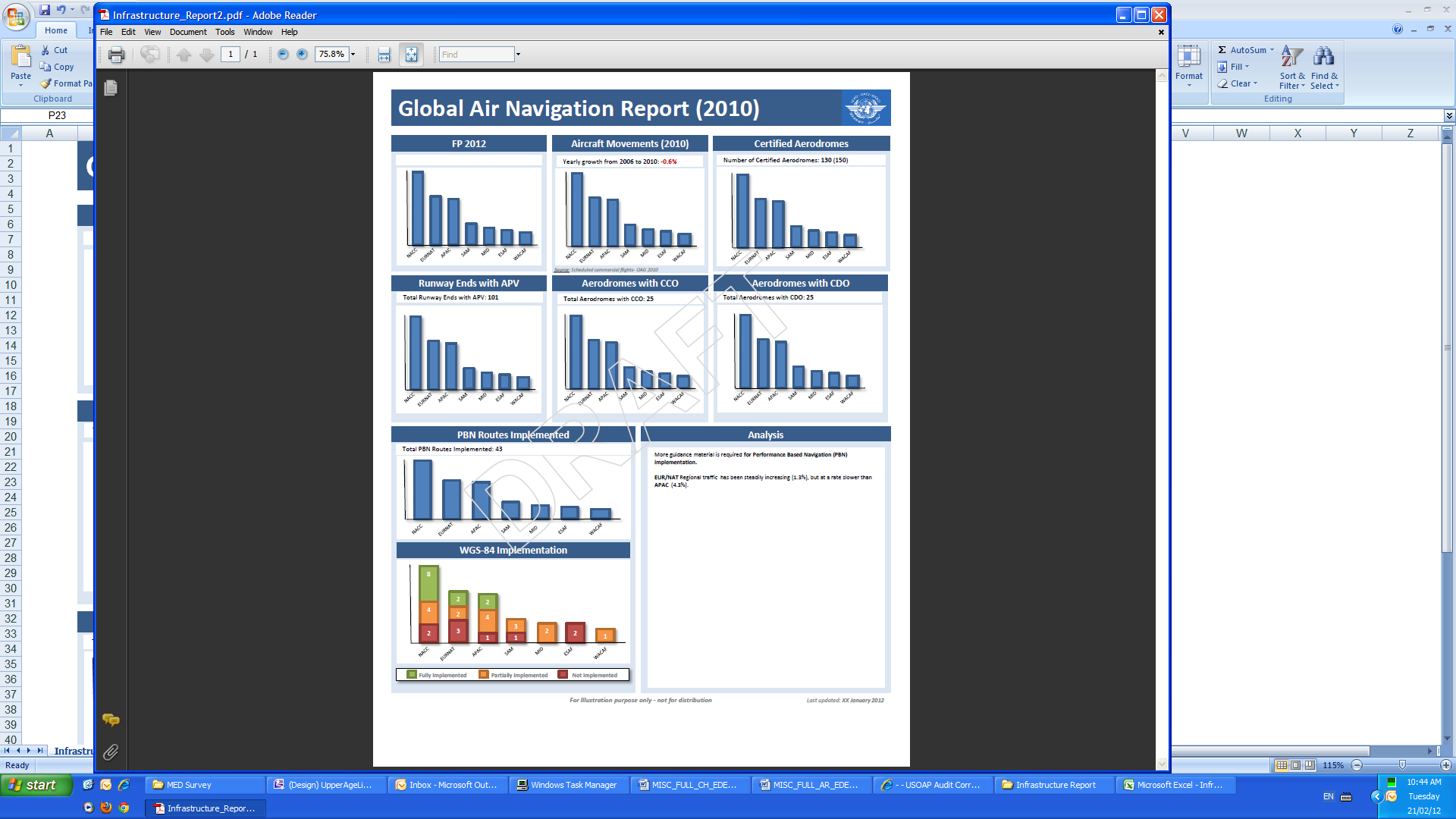 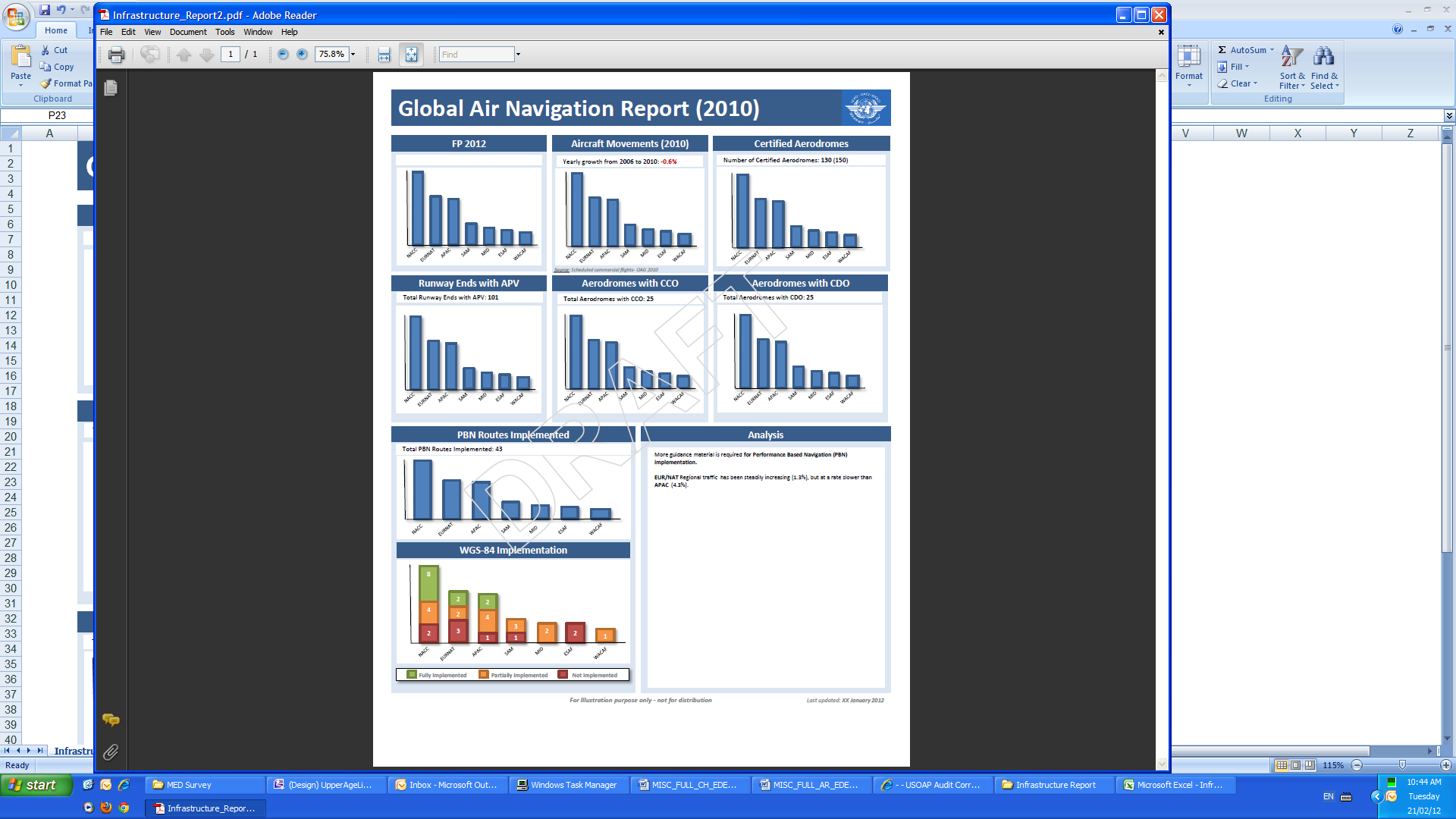 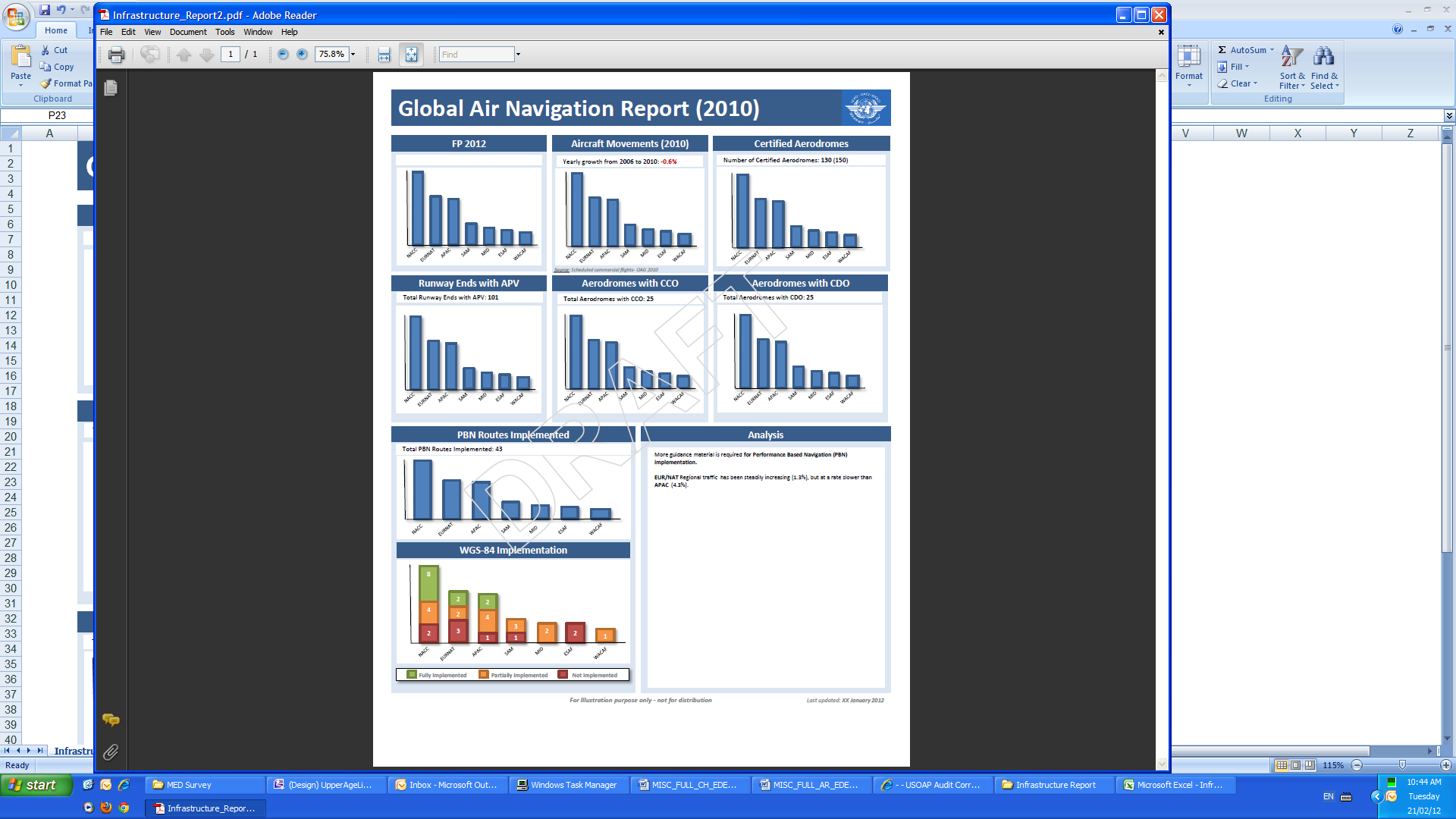 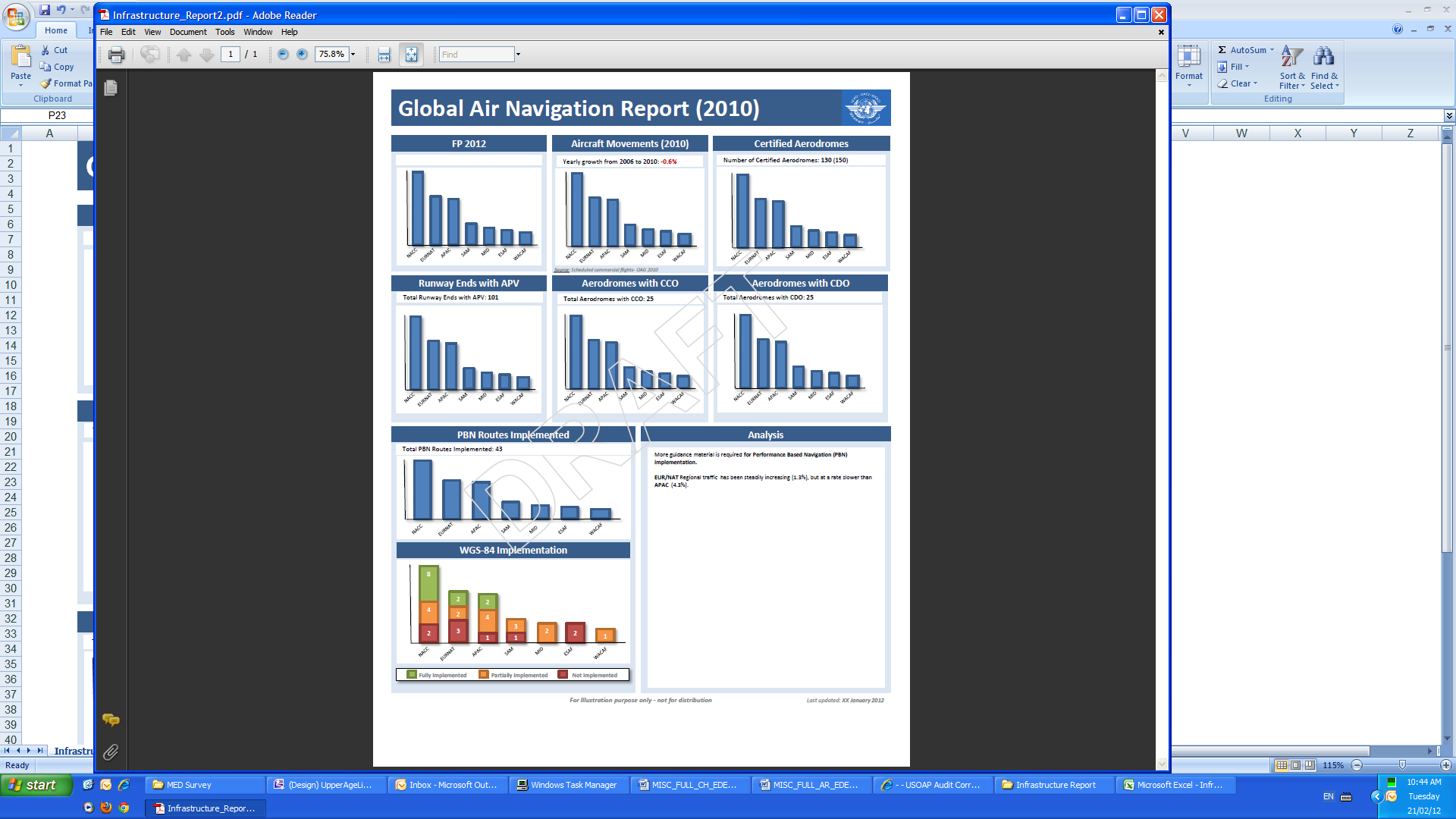 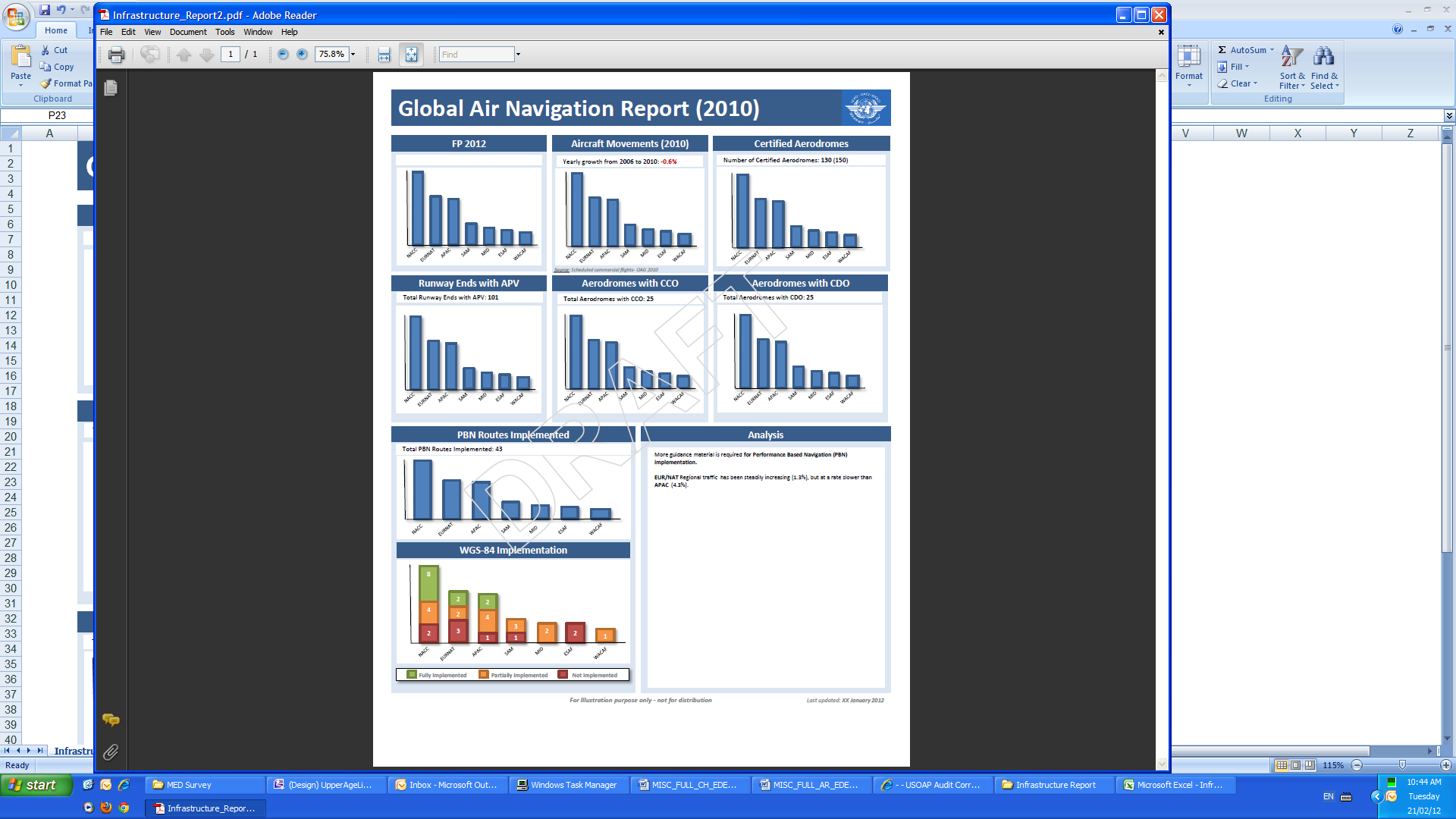 REPORTS
DATA
ANALYSIS
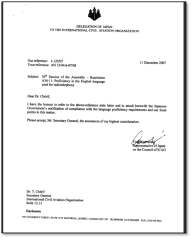 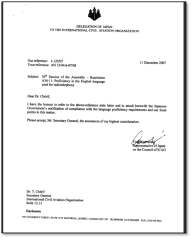 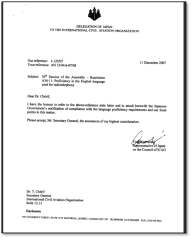 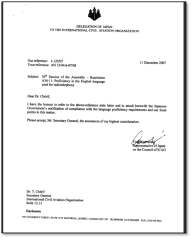 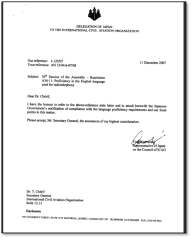 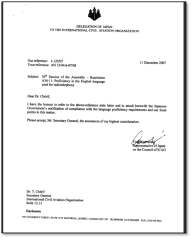 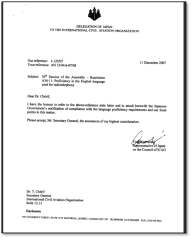 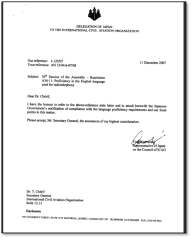 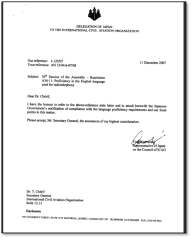 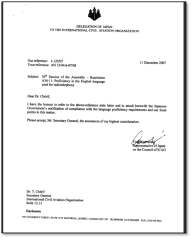 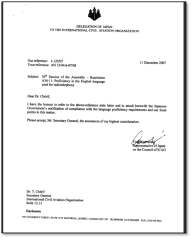 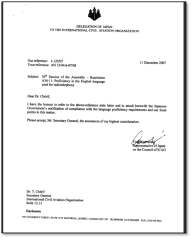 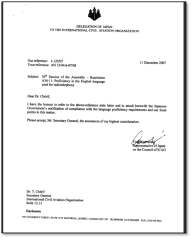 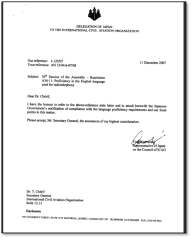 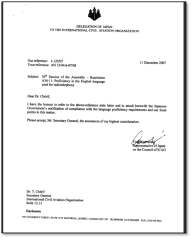 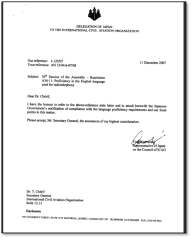 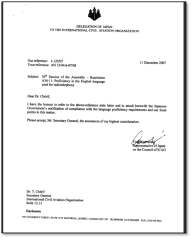 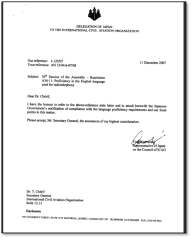 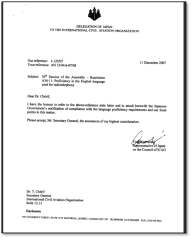 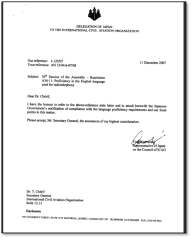 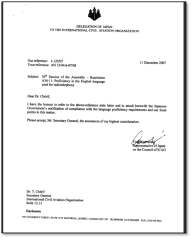 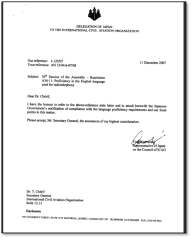 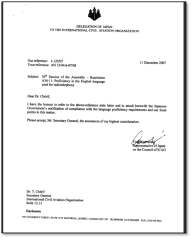 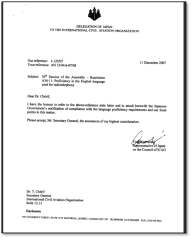 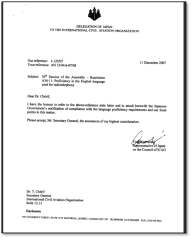 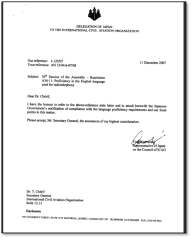 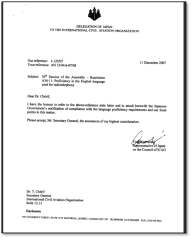 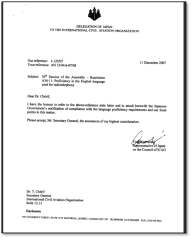 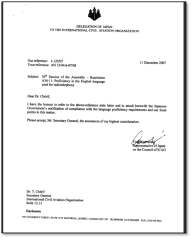 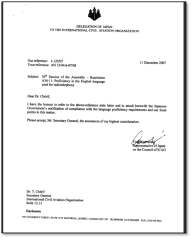 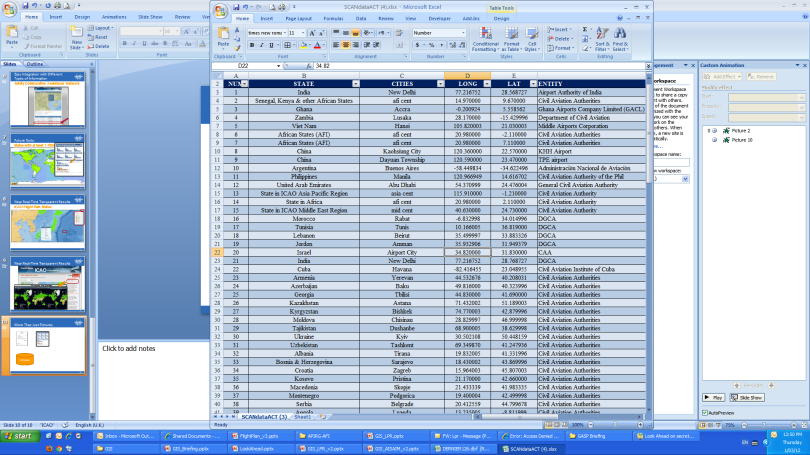 PAPER
ELECTRONIC / PAPER
ELECTRONIC / PAPER
ICAO SIP 2012 - ASBU workshops
Online Reporting Cycle
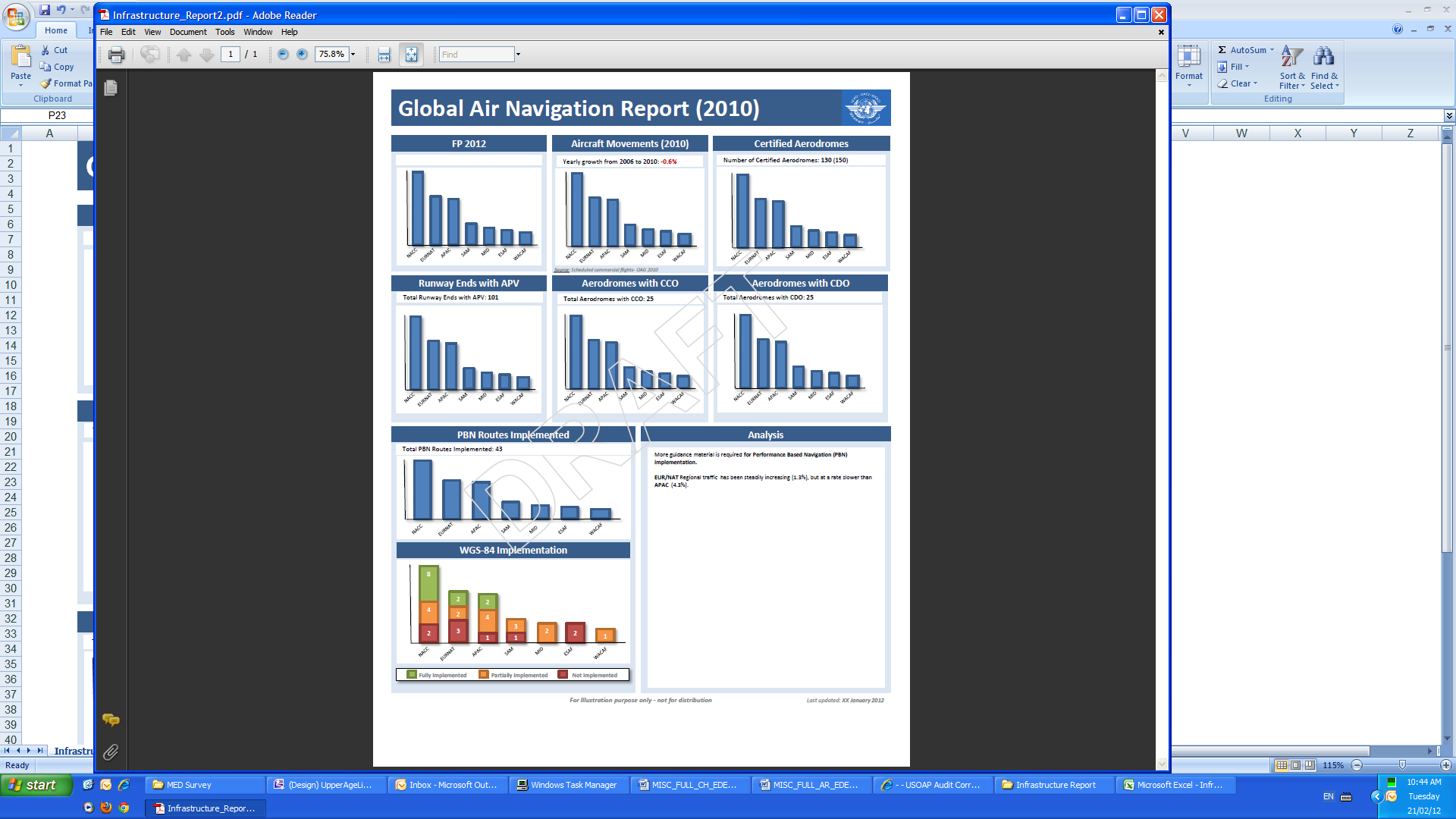 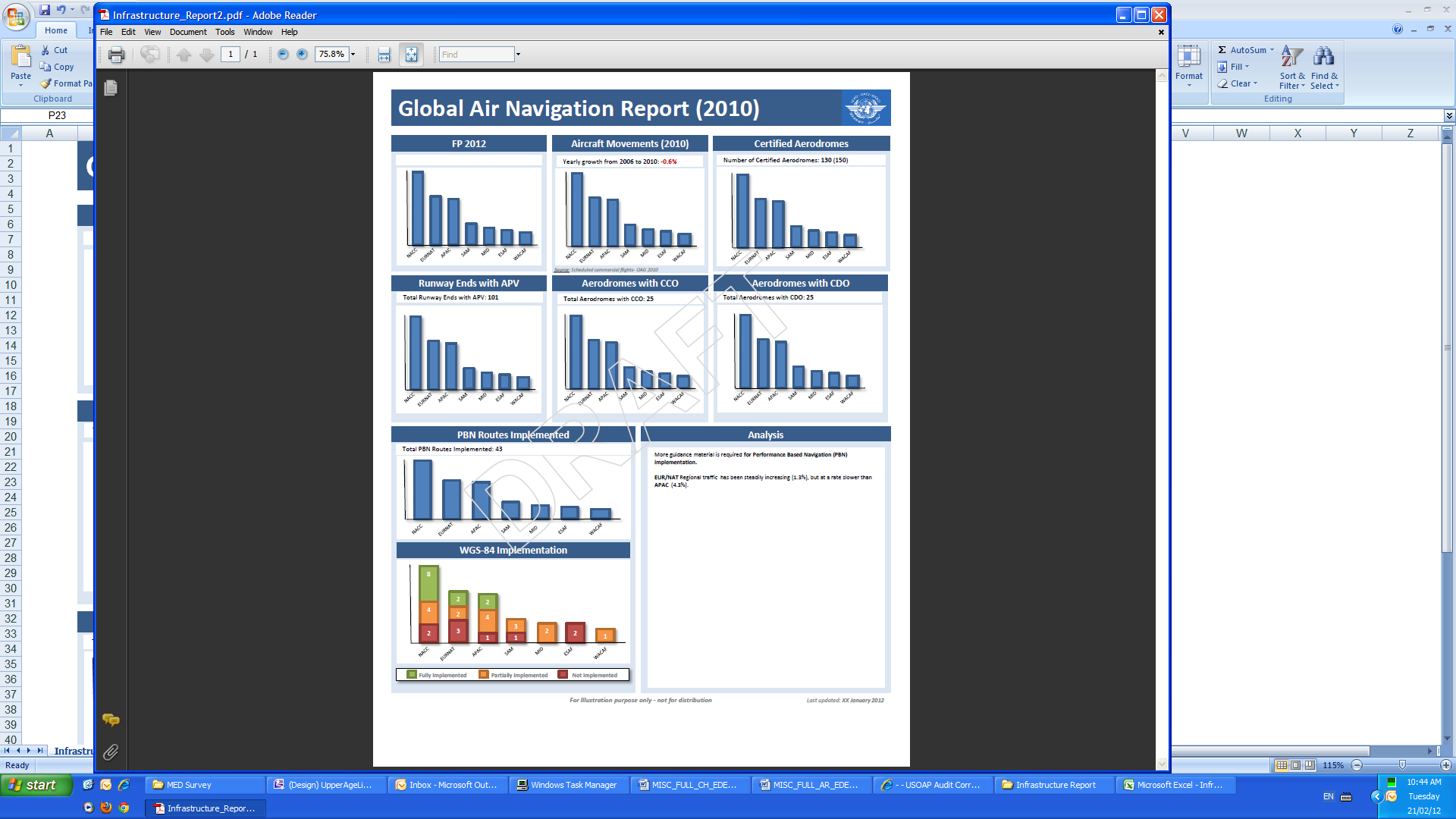 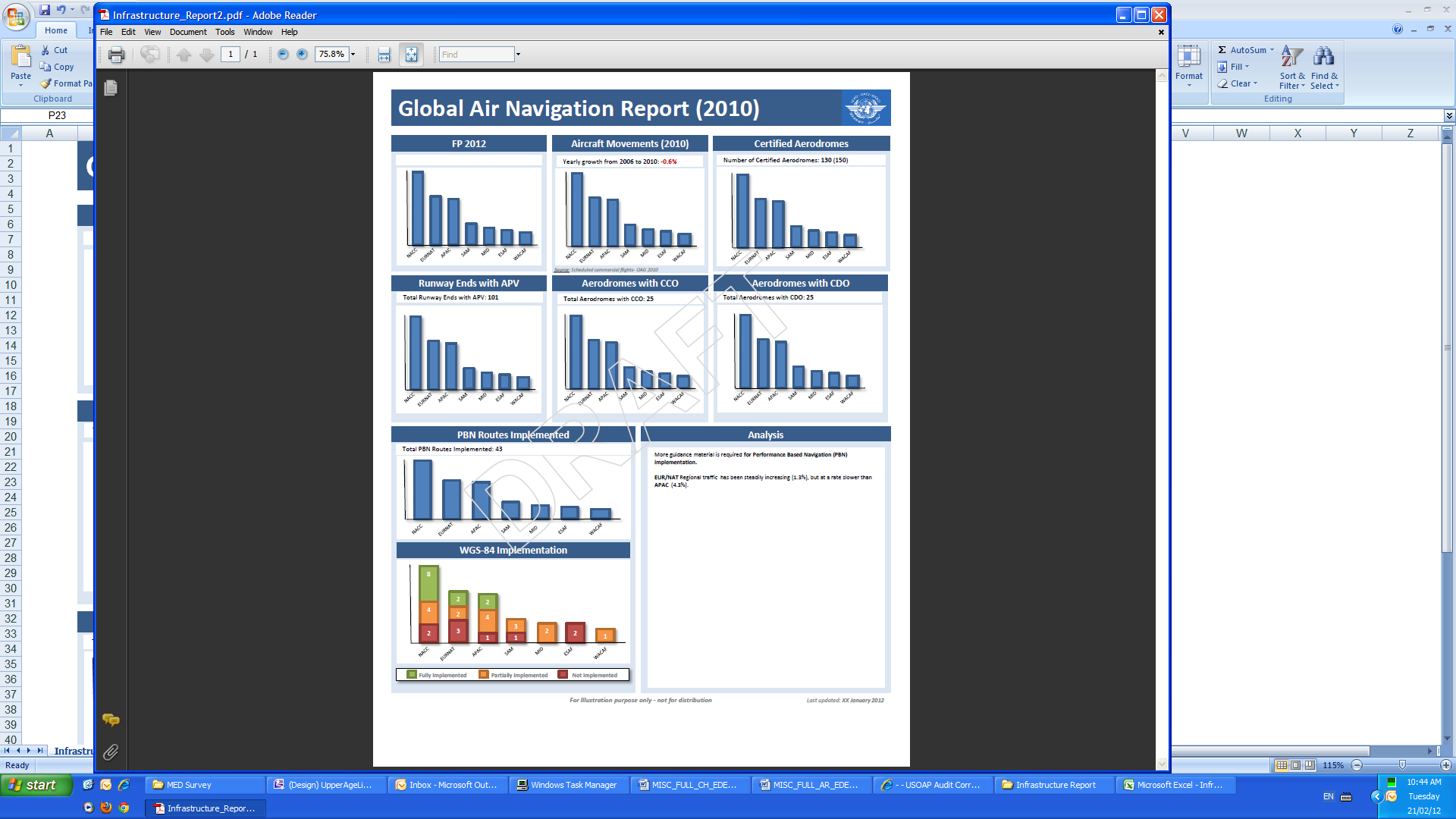 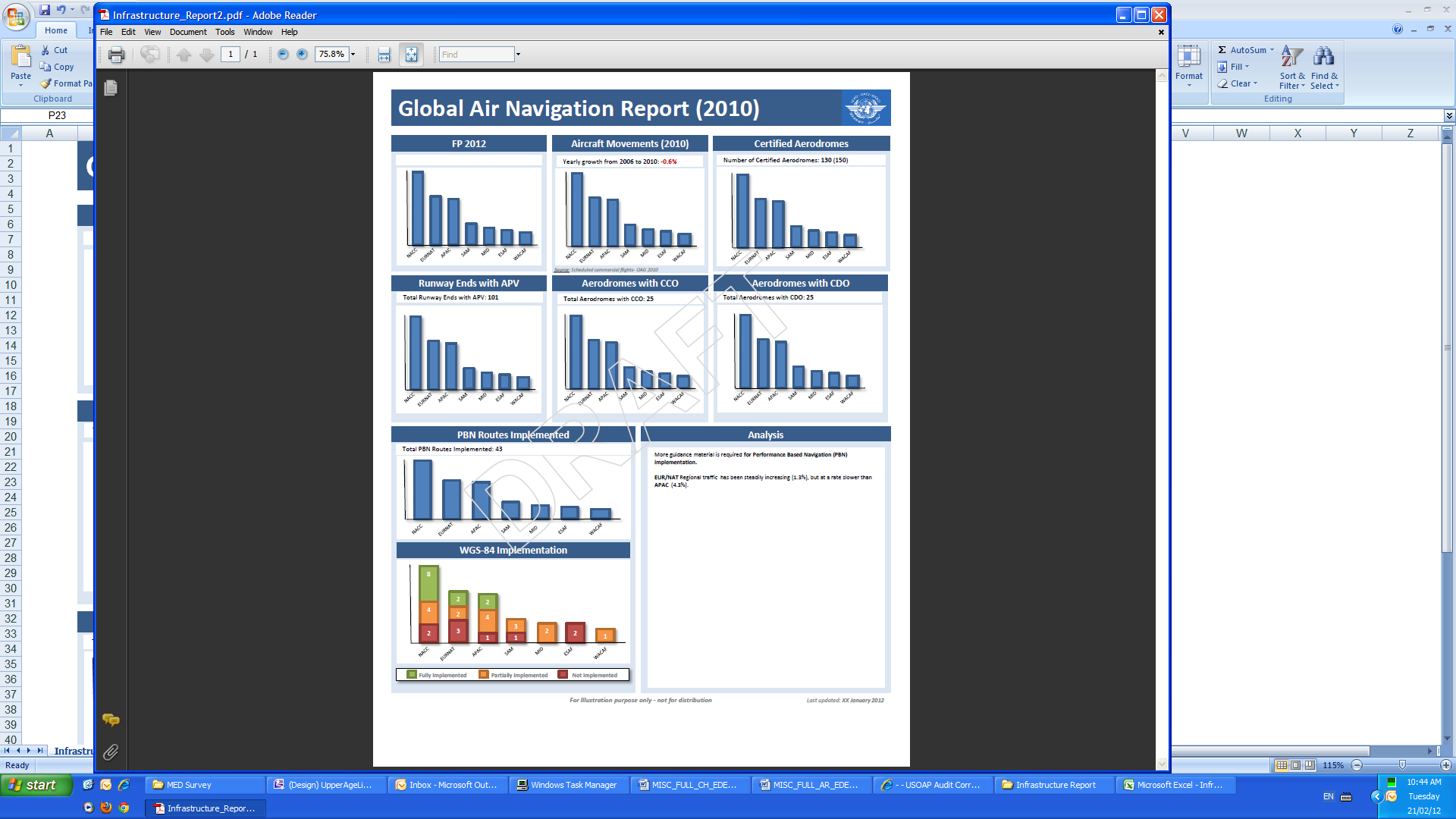 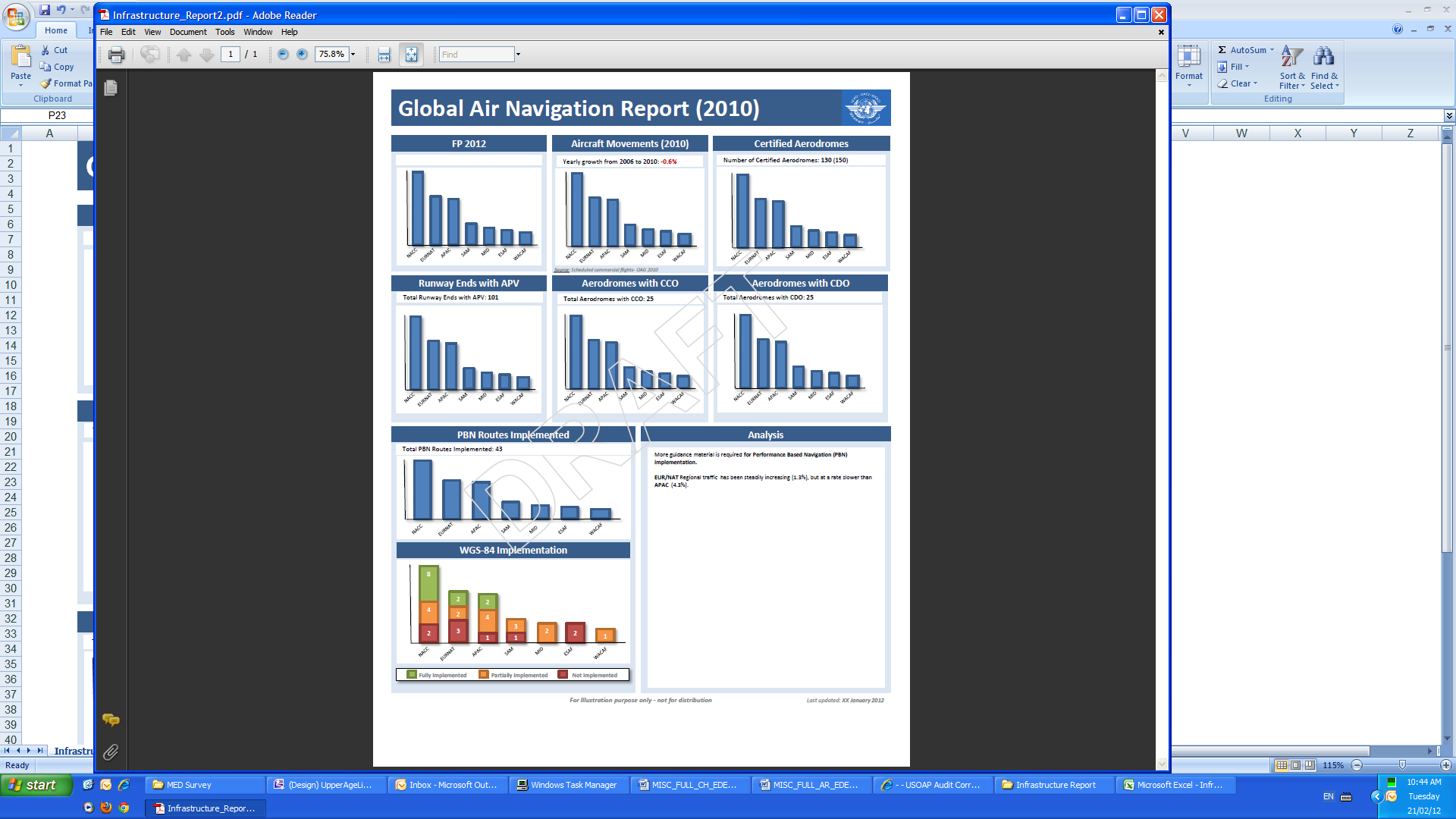 REPORTS
DATA
ANALYSIS
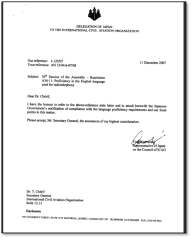 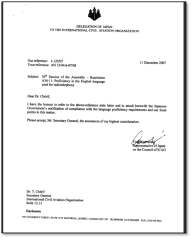 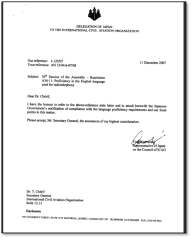 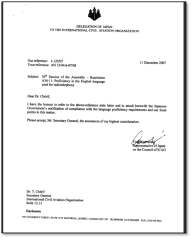 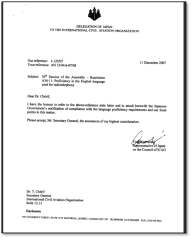 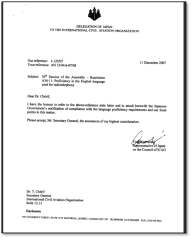 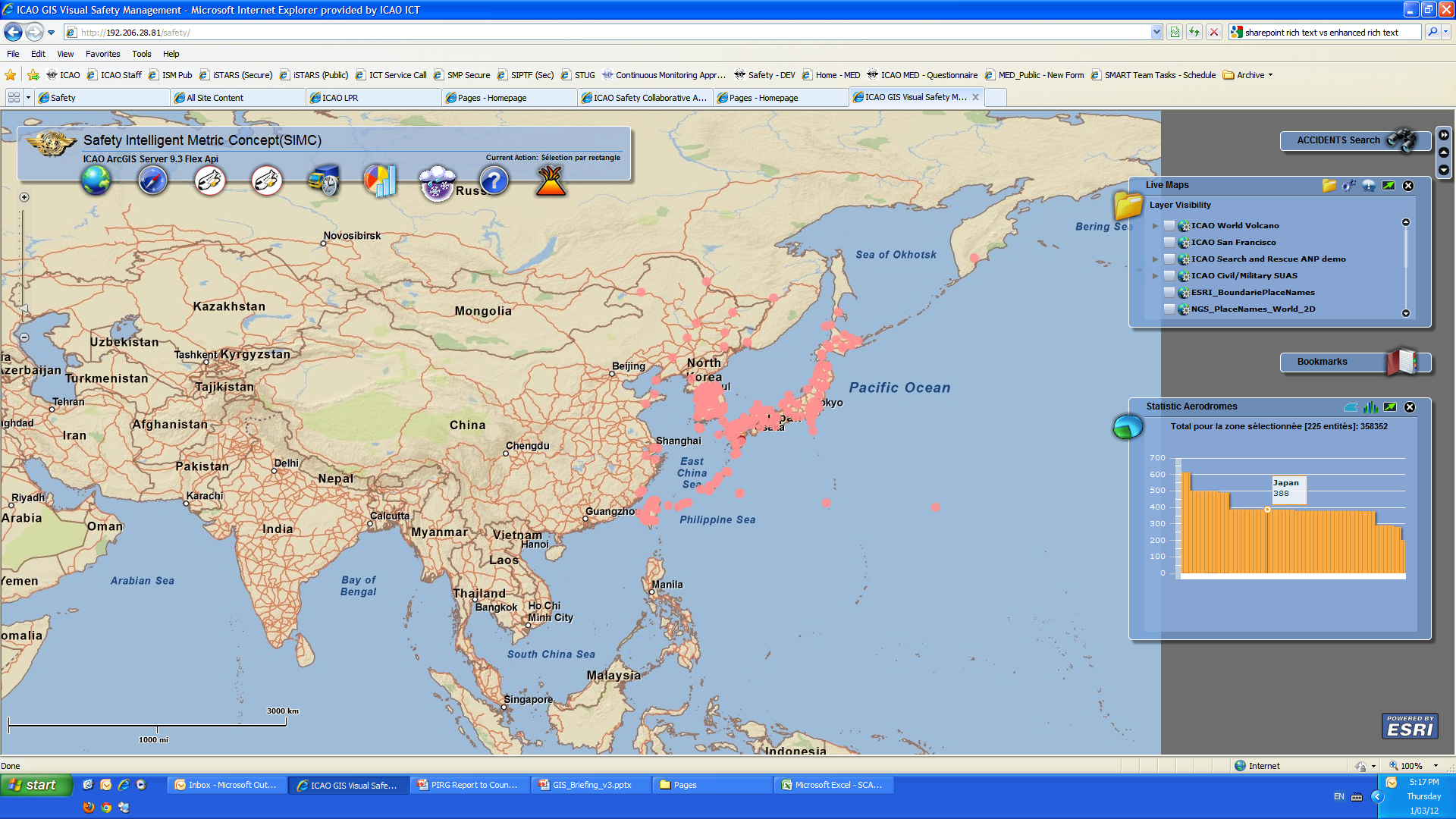 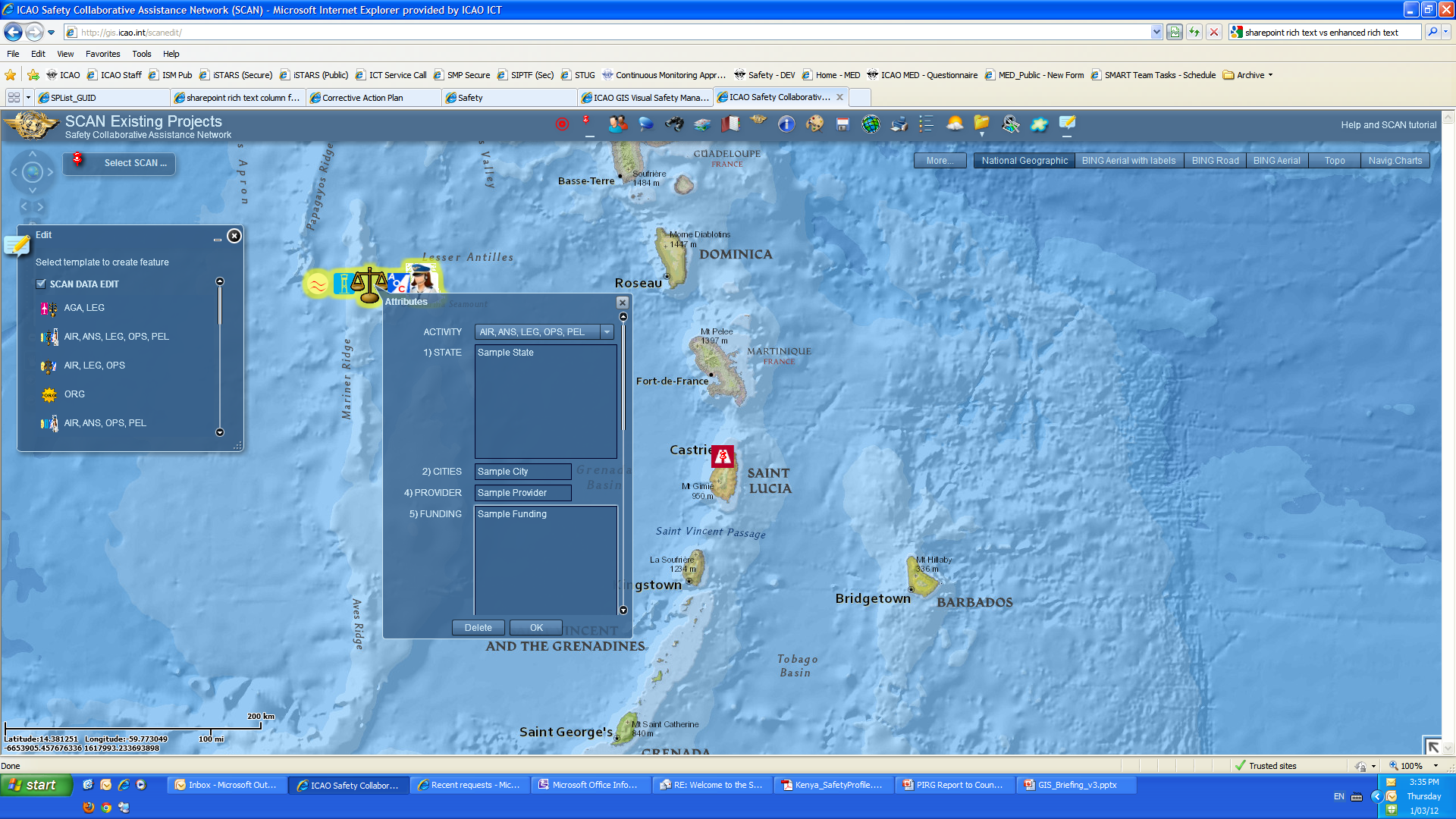 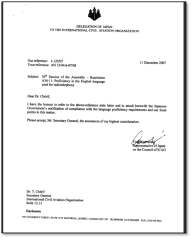 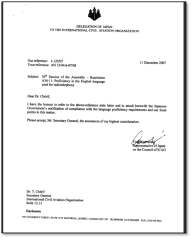 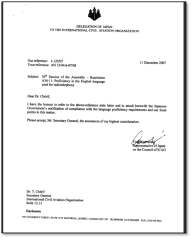 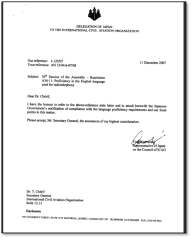 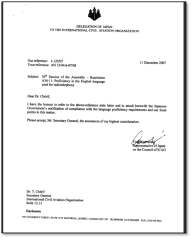 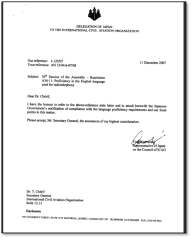 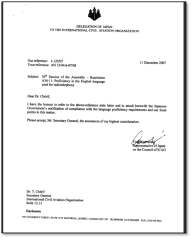 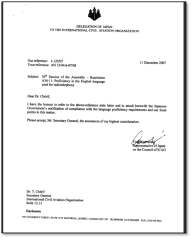 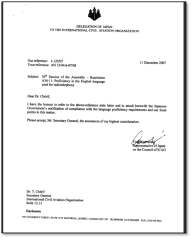 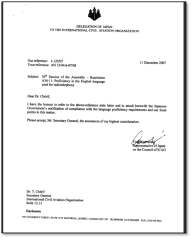 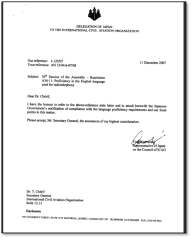 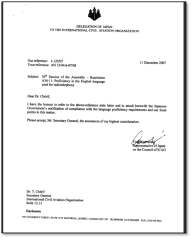 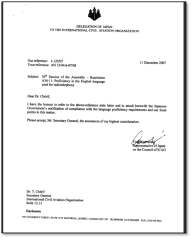 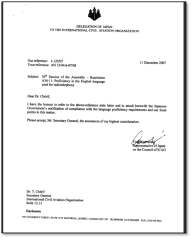 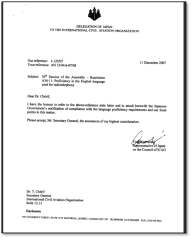 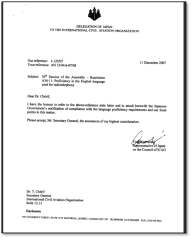 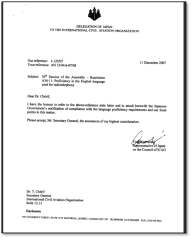 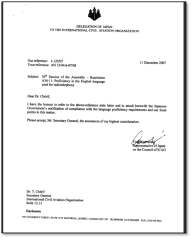 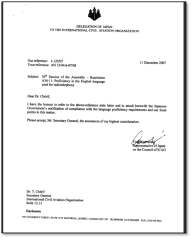 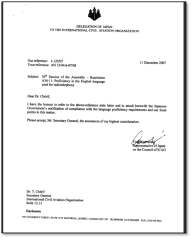 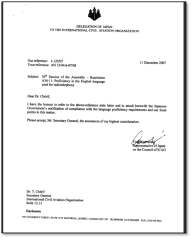 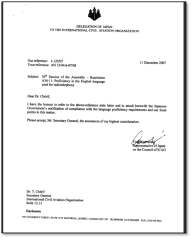 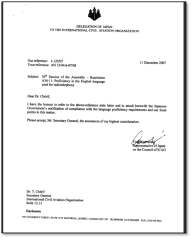 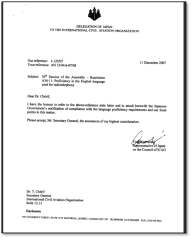 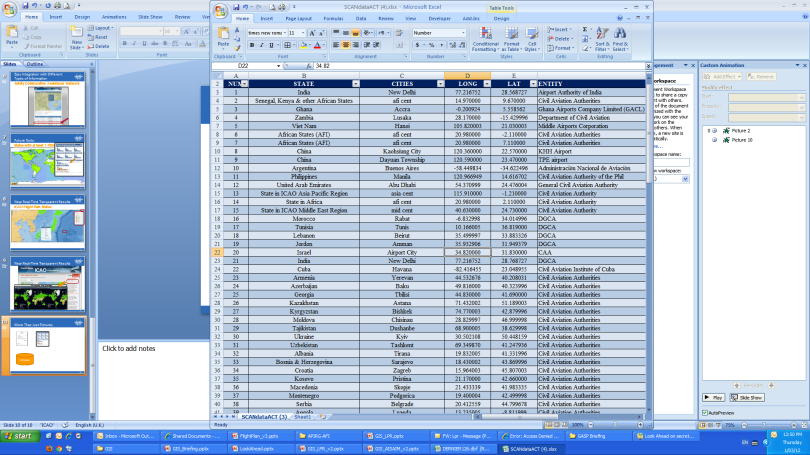 ONLINE
DATABASE
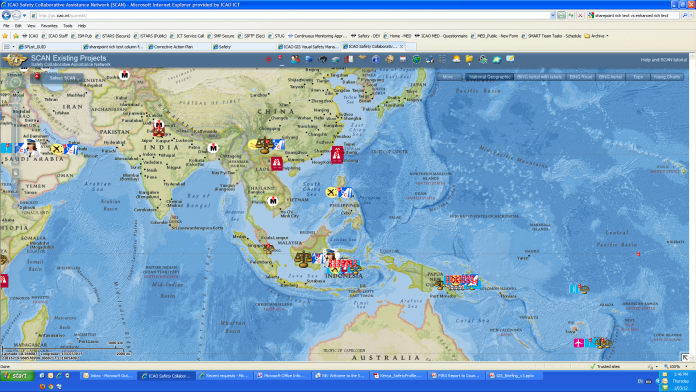 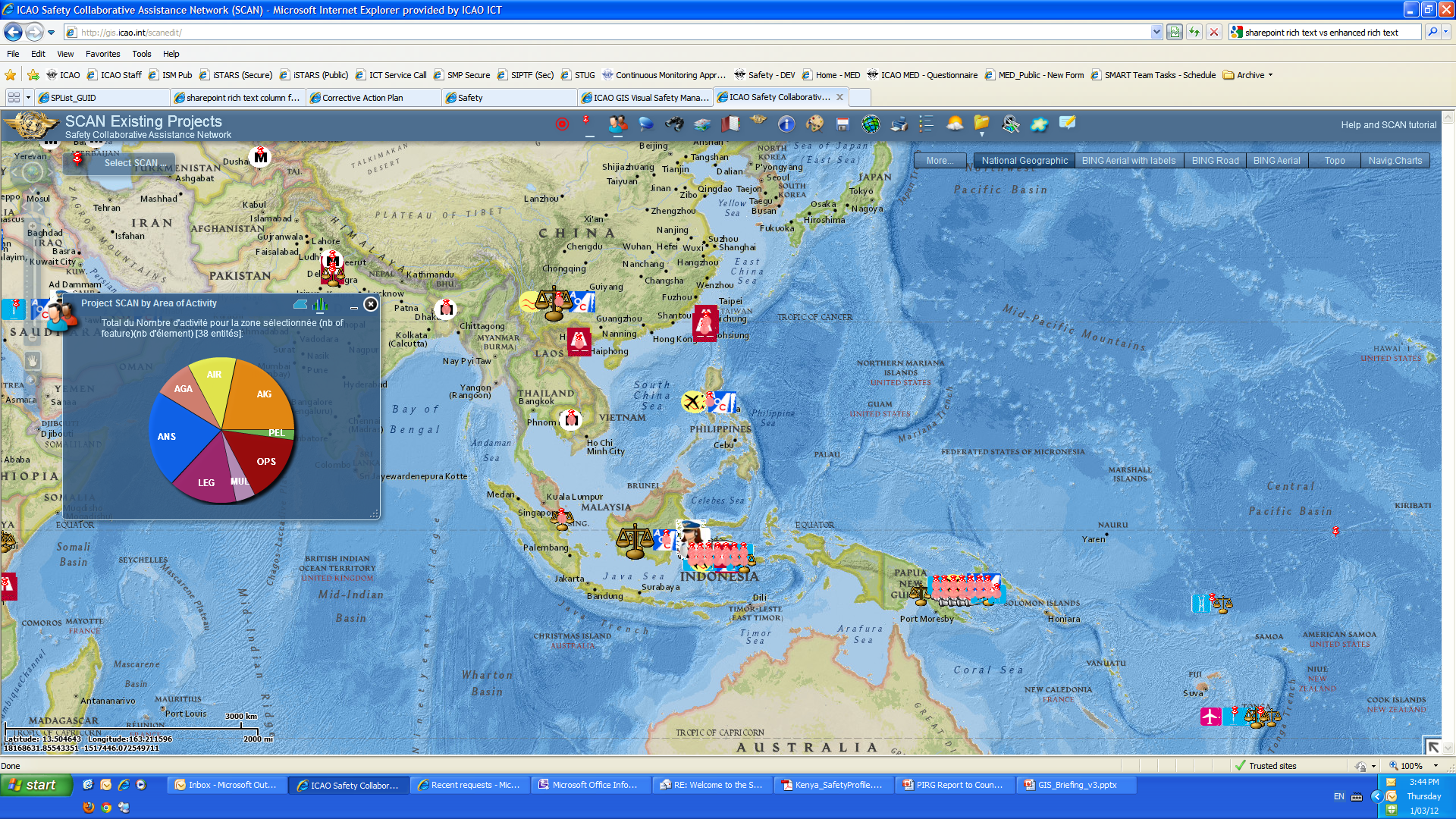 PAPER
ONLINE
PAPER / PAPER
ONLINE
ELECTRONIC / PAPER
ONLINE
ICAO SIP 2012 - ASBU workshops
One Common Interface
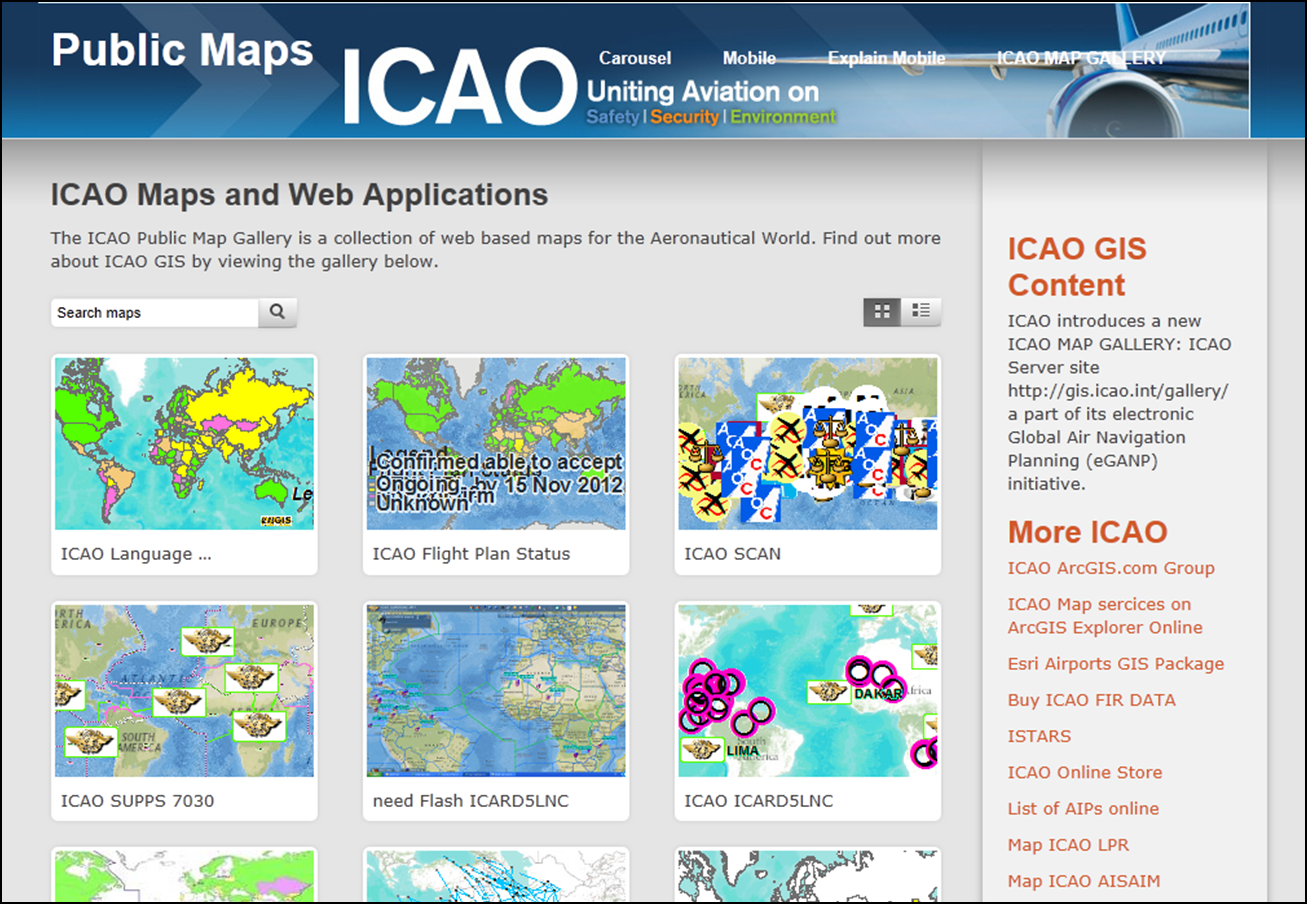 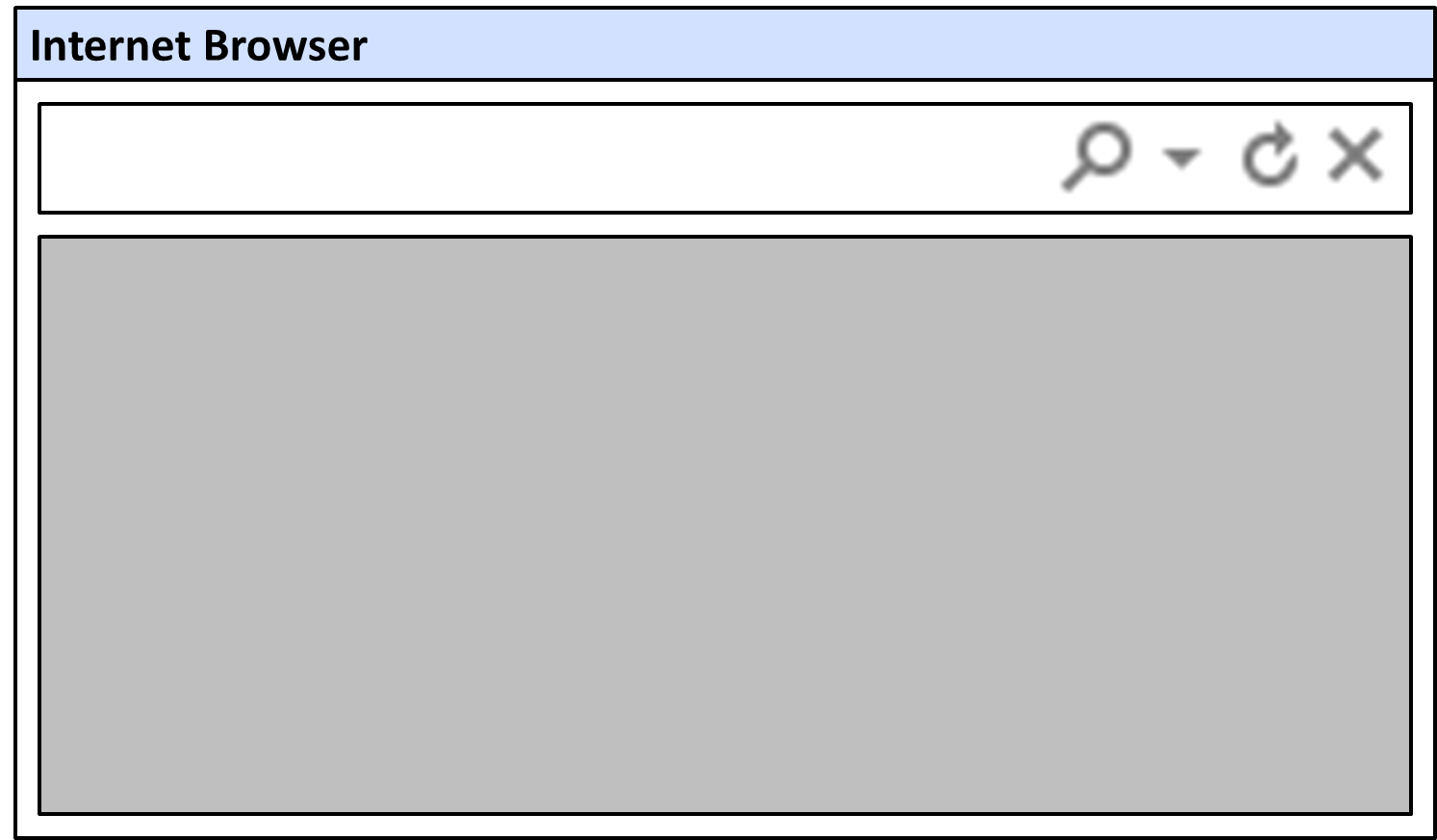 http://gis.icao.int
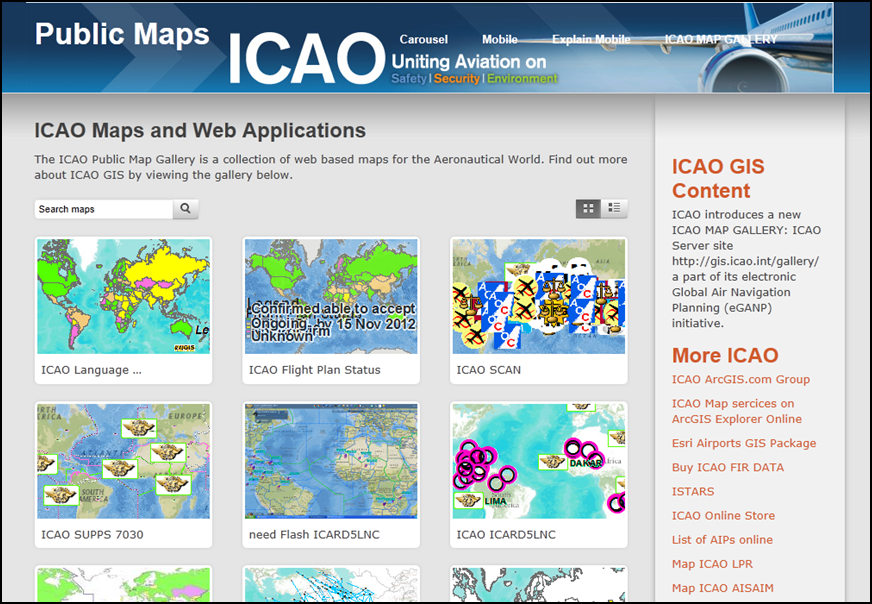 ICAO SIP 2012 - ASBU workshops
A Gallery of Information
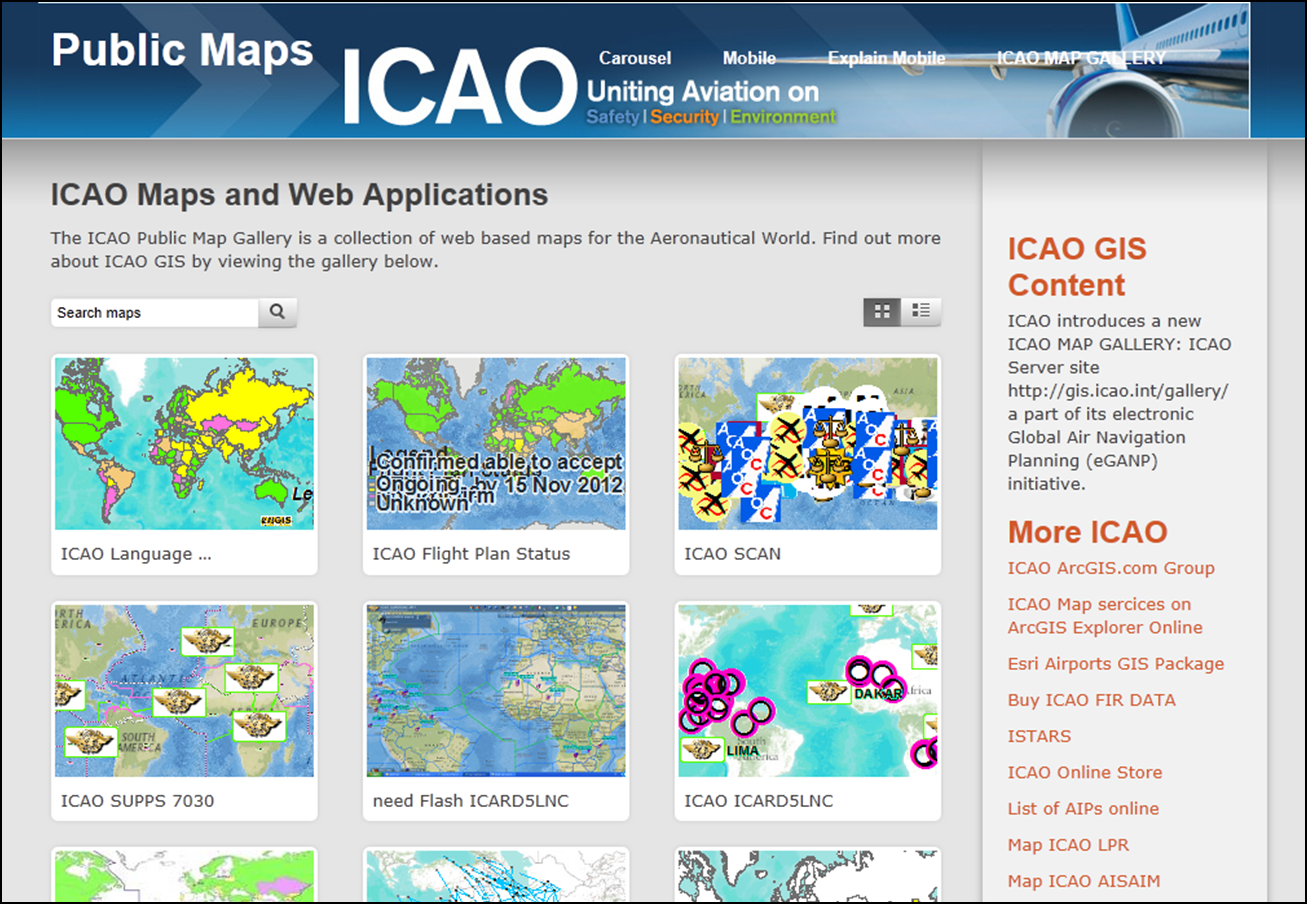 LPR
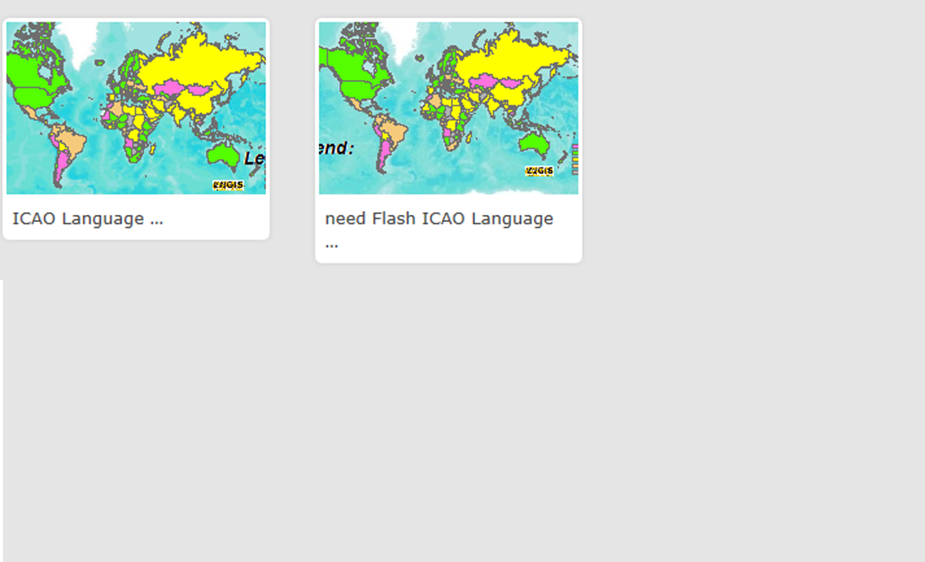 ICAO SIP 2012 - ASBU workshops
Future Tools:
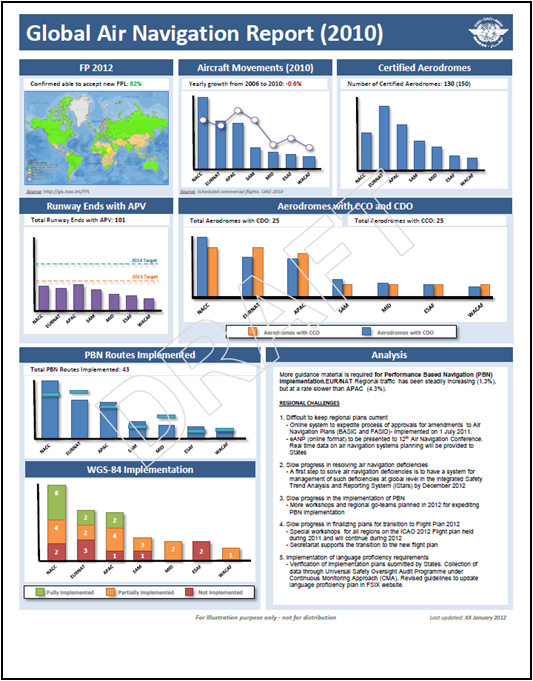 States with at least 1 PBN Approach
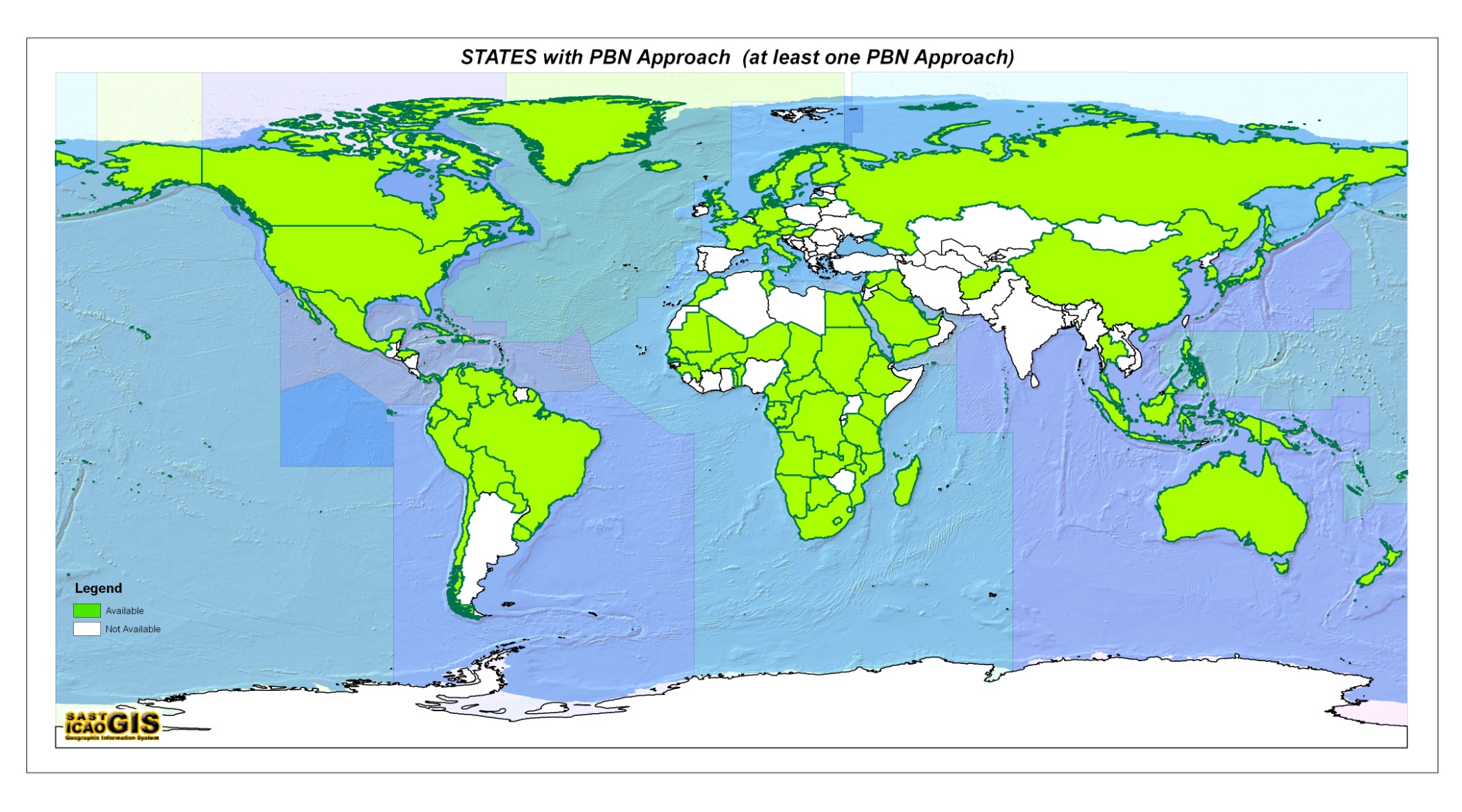 ICAO SIP 2012 - ASBU workshops
Near Real-Time Transparent Results
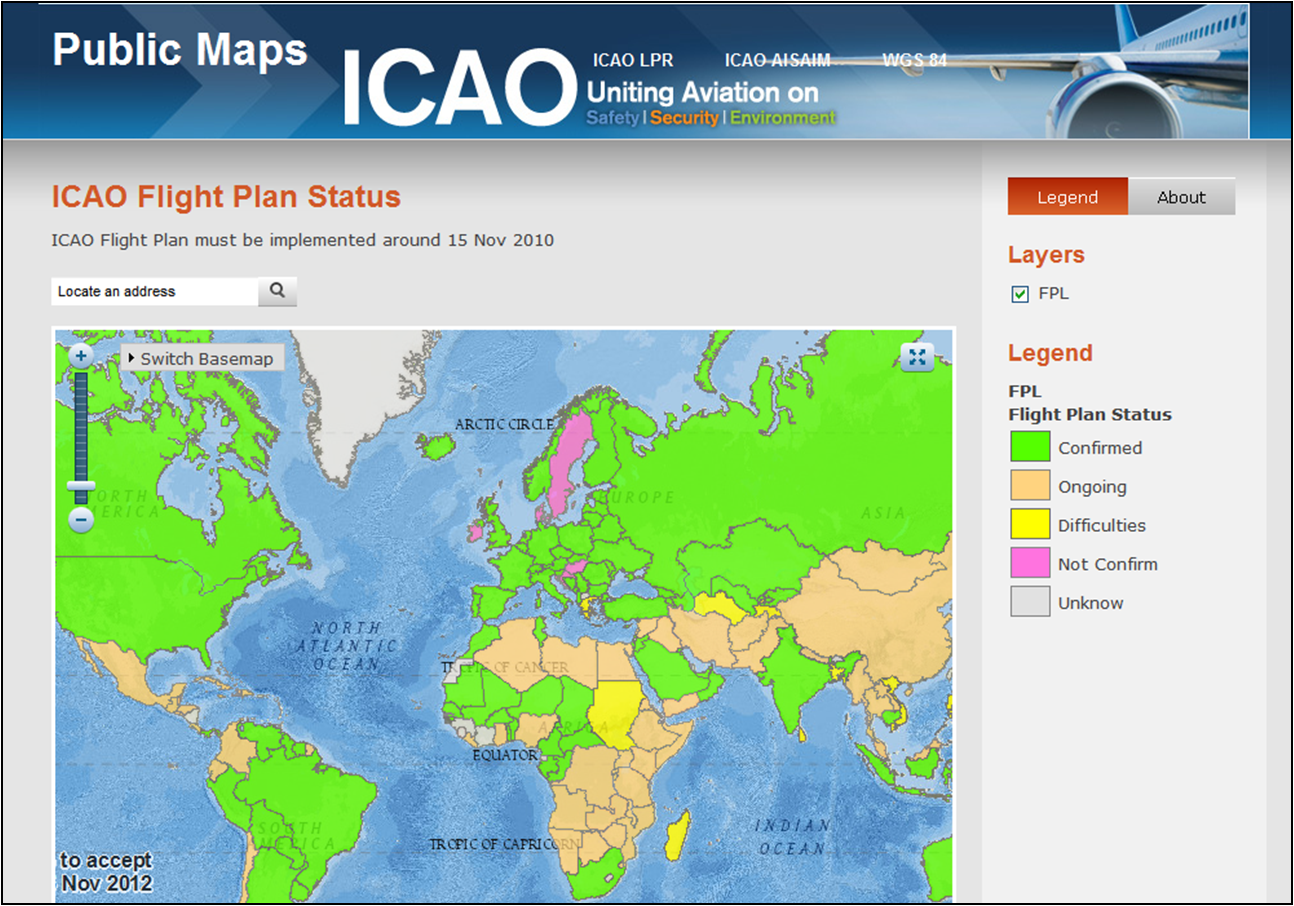 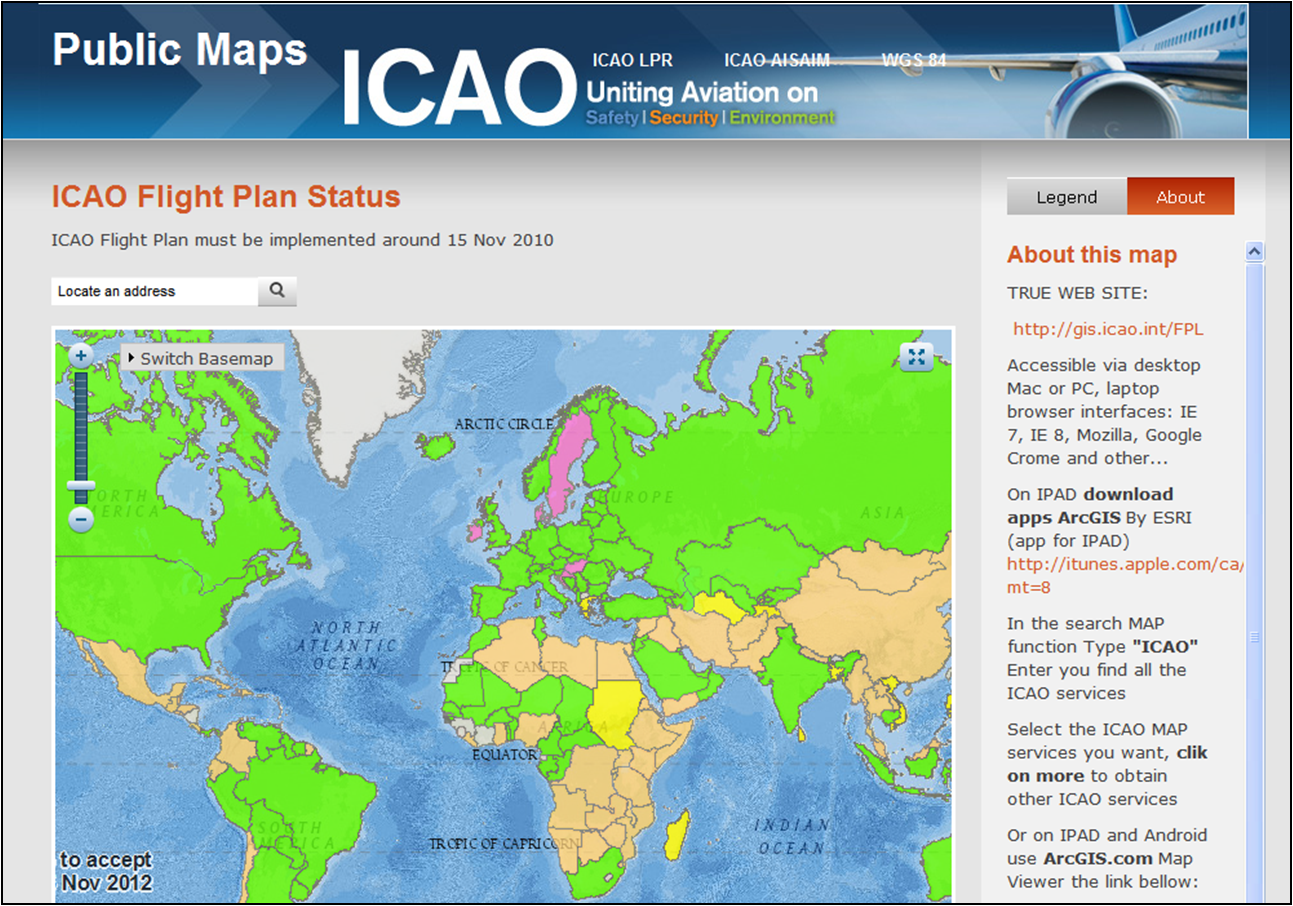 Full Featured Map (Desktop)
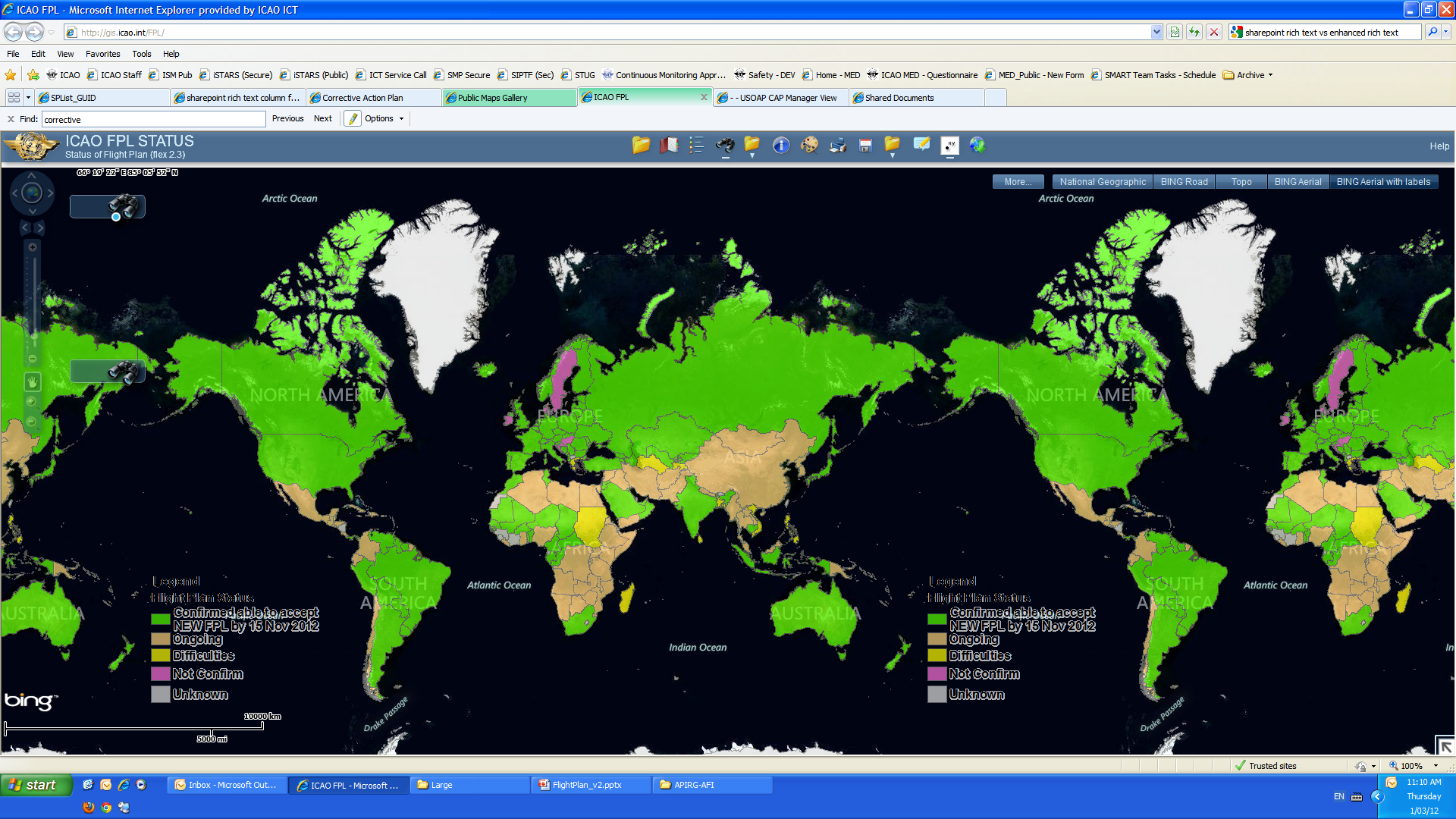 ICAO SIP 2012 - ASBU workshops
Seek endorsement by AN-Conf/12
Montréal, 19-30 November 2012
Regional eAir Navigation Plans (Regional eANPs)
ICAO is progressing towards development of Regional e-ANPs for all the regions and will include ASBU methodology. The Regional e-ANPs will be an online interactive plan with access rights to States, International organizations and Regional offices and will be made available for AN-Conf/12.
ICAO SIP 2012 - ASBU workshops
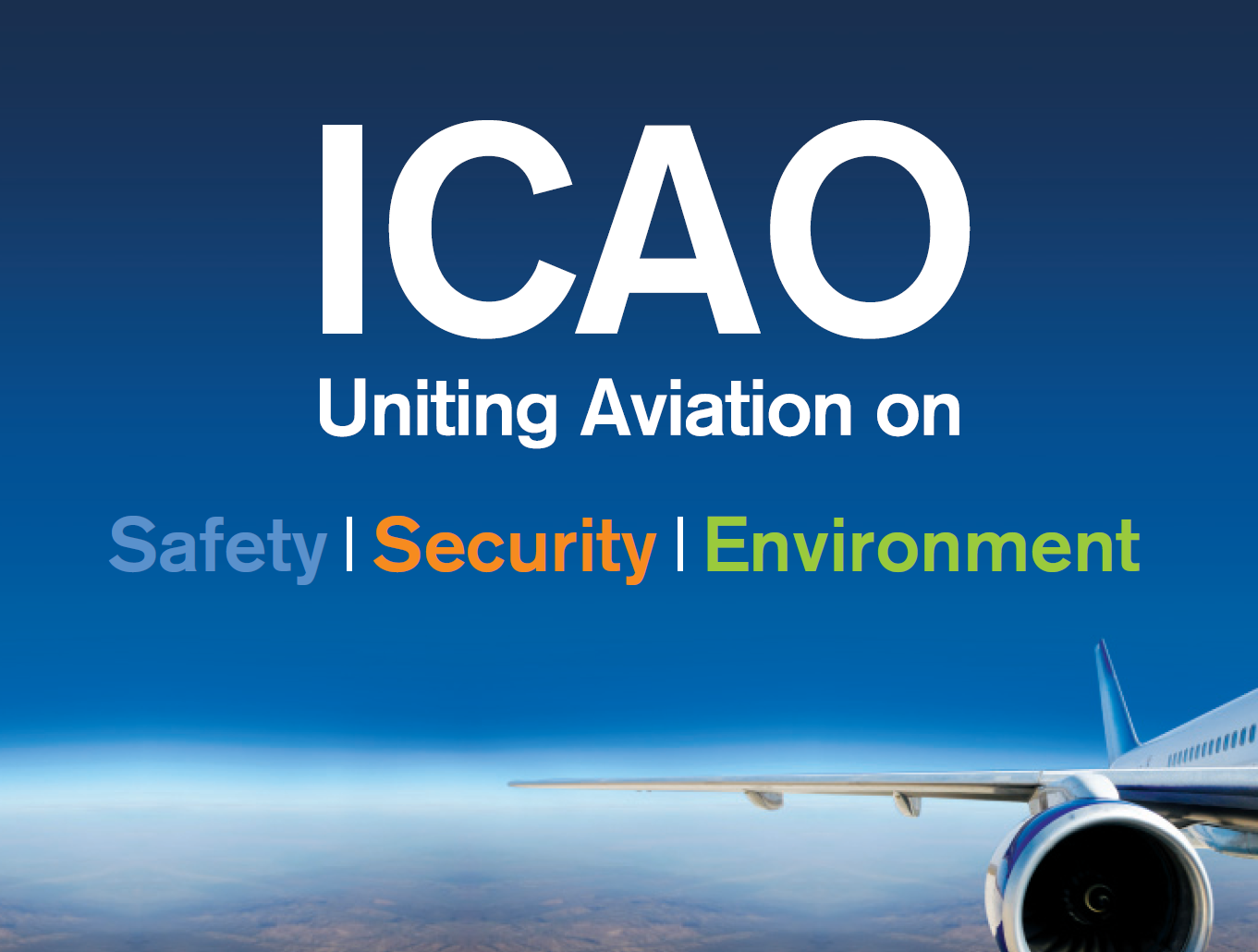 ICAO SIP 2012 - ASBU workshops
[Speaker Notes: Thank you!]